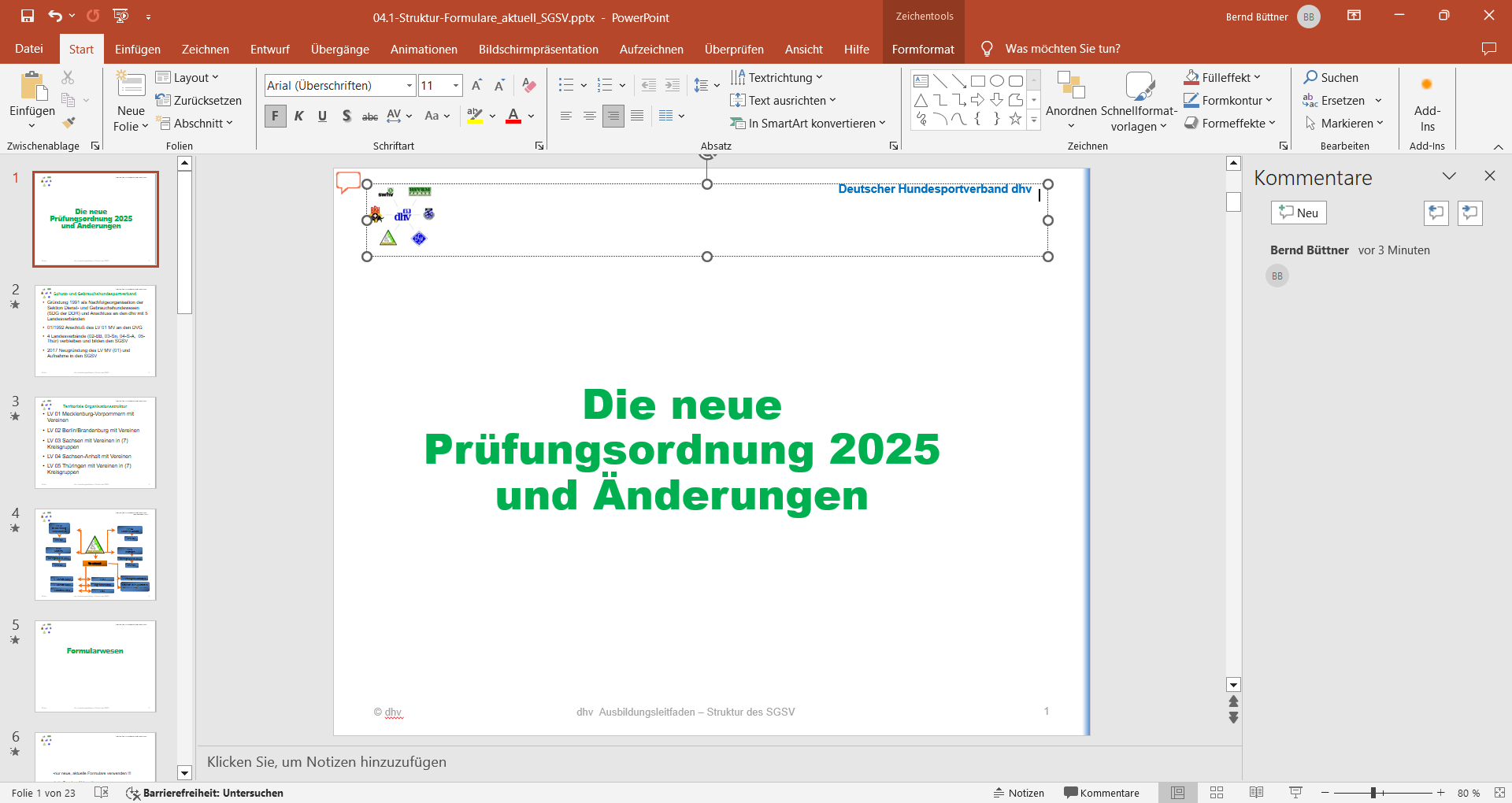 Deutscher Hundesportverband dhv
Die neue Prüfungsordnung 2025 und Änderungen FCI-BH/VT und IBGH
©B.Büttner/J.Richter
1
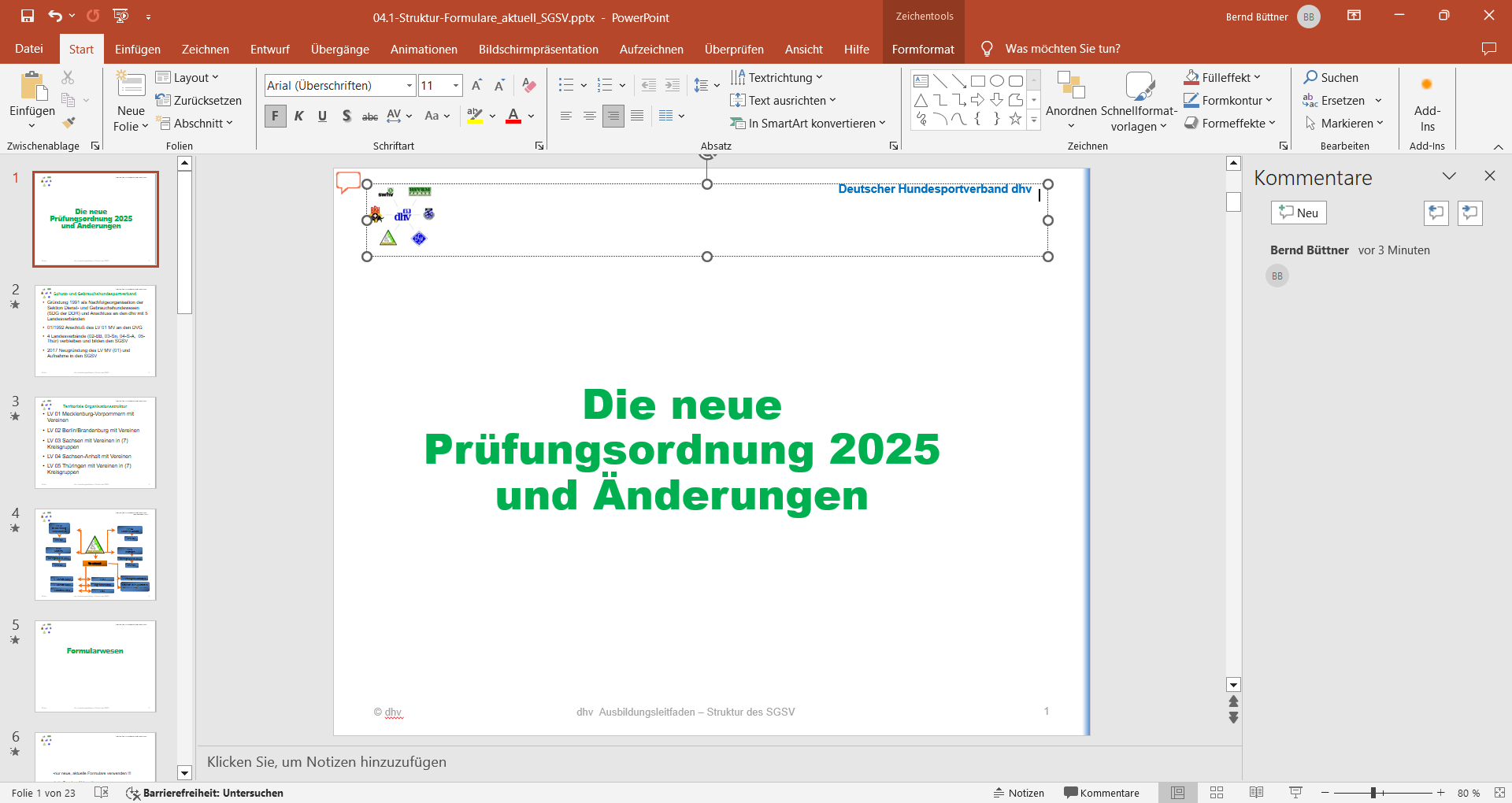 Deutscher Hundesportverband dhv
Allgemeines
Grundsätzlich ist in der neuen PO alles viel deutlicher und detaillierter erklärt. Teilweise werden (wie im alten LR-Leitfaden) Bewertungen/Abzüge/Ausführungsanforderungen usw. dargestellt. 

Es wird bei allen Prüfungsstufen bzw. Übungen bei den Bewertungen immer von  primären Elementen und von sekundären Elementen der Übung gesprochen. Entsprechend gilt die Gewichtung bei den Bewertungen, wie im Einzelnen bei den Übungen beschrieben. 

 Neu: Es muss in der höchsten bestandenen Stufe vorgeführt werden, außer das Team startet außer Konkurrenz.

 Neu: Prüfungstage liegen in der Regel am Wochenende und an gesetzlichen Feiertagen. Die zur Erteilung von Prüfungsgenehmigungen befugten Landesorganisationen oder Prüfungsverbände können jedoch entweder für alle Prüfungsstufen oder für einzelne Prüfungsstufen von dieser Empfehlung abweichende Prüfungstage festlegen.
2
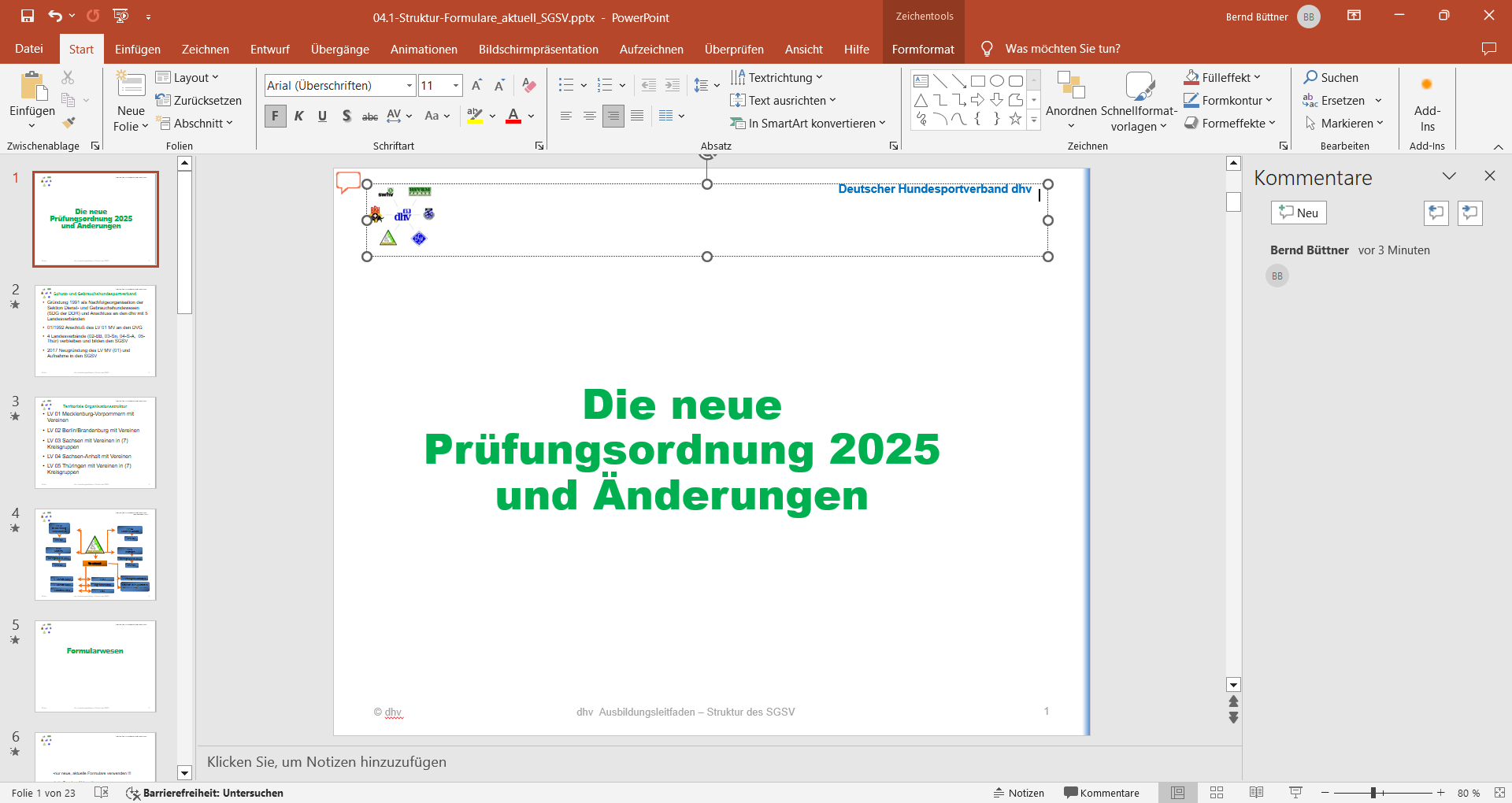 Deutscher Hundesportverband dhv
Leistungsrichter, Teilnehmer und Bekleidung
Neu: LR, die für die verschiedenen Prüfungsstufen von FCI-IGP-Veranstaltungen zugelassen sind, können vom gastgebenden Verein ausgewählt und eingeladen, oder von der nationalen kynologischen Organisation (FCINCO) eingesetzt werden. Letzteres gilt für alle dhv-Veranstaltungen. 

Hörzeichen sind in Deutsch zu geben. Sie sind festgelegt: z.B. Sitz, Platz usw.   Ausnahme: Hunde aus dem Ausland oder ausländischer HF, dies ist aber vor Beginn dem LR anzumelden!

 Neu: Es müssen mindestens 4 Teilnehmende pro Prüfungstag starten (4 verschiedene HF)

 Neu: Das Tragen einer eng / normal sitzenden Weste (ohne abstehende Taschen und andere nachträglich angebrachte Gegenstände) ist während der Prüfung erlaubt. Nicht zulässig sind Bauchtaschen und so genannten Trainingsschürzen. Es obliegt der Landesorganisation oder einem Rasseverband, weitere Regelungen für überregionale Veranstaltungen zu erlassen.
3
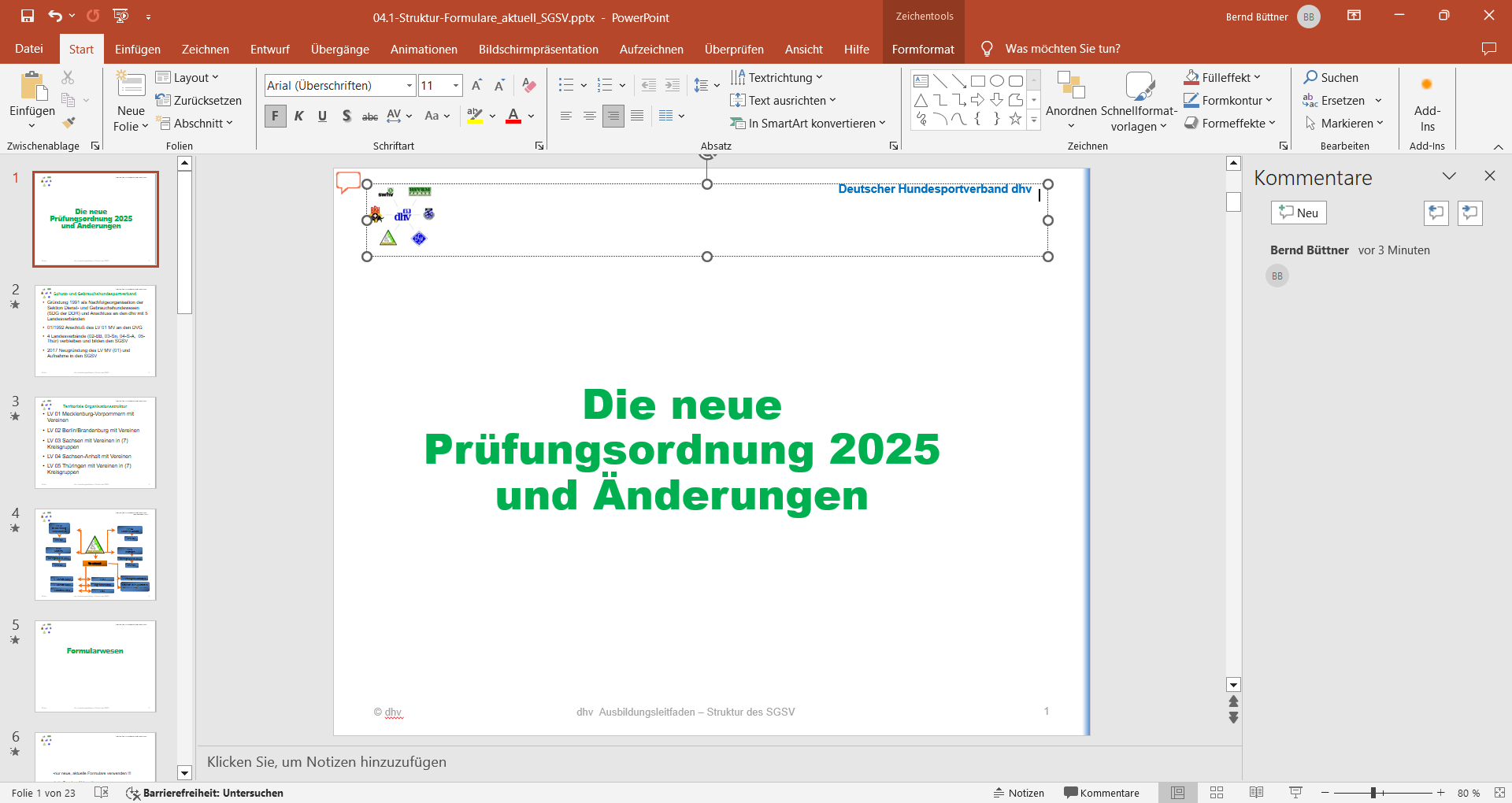 Deutscher Hundesportverband dhv
Zulassungsbestimmungen
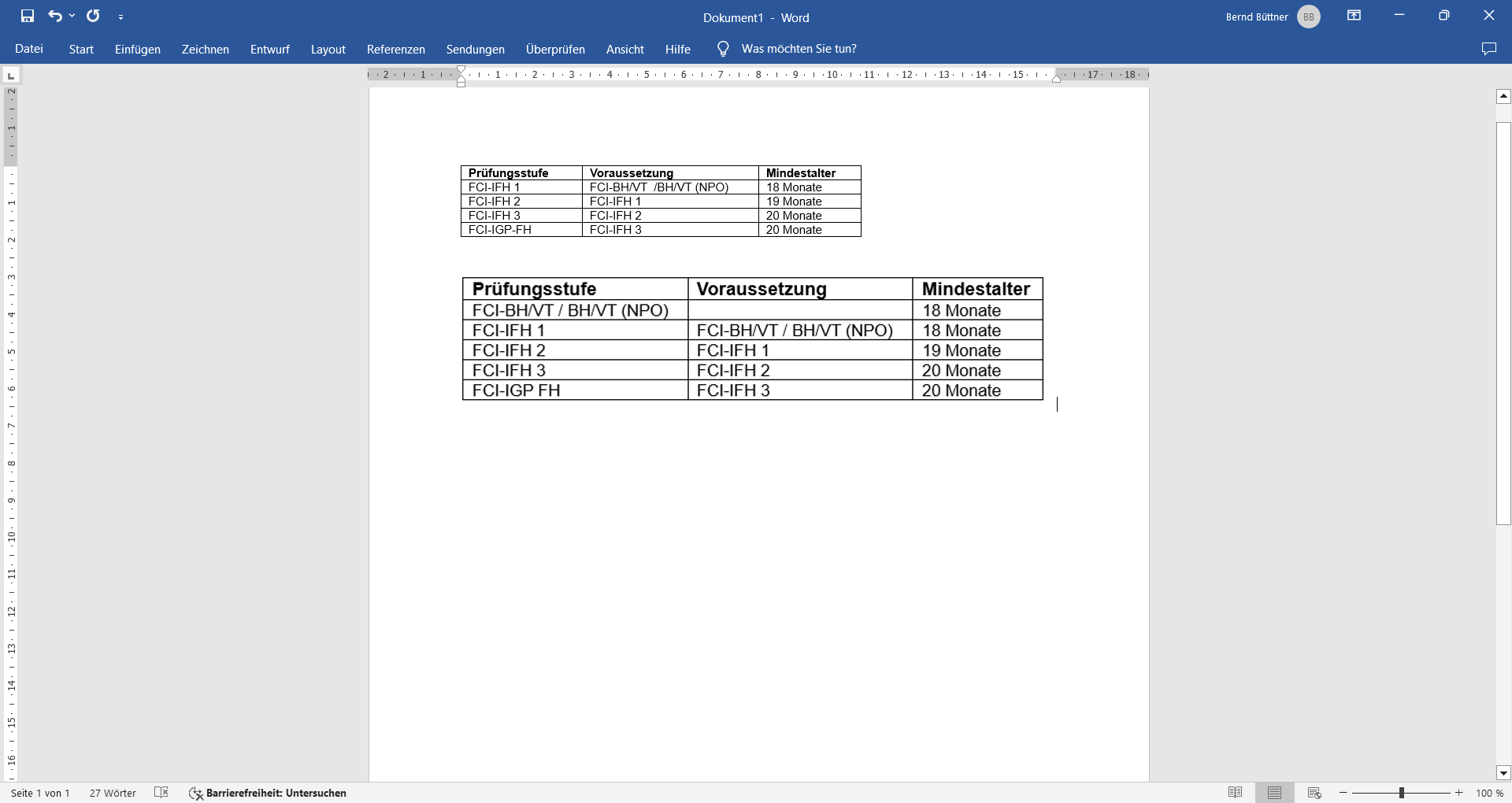 Neu:


 Bei allen anderen Prüfungsstufen ist das Mindestalter unverändert (BH/VT bleibt bei 15 Monate)

 Neu: Wenn ein Hund die FCI-IGP 1 oder eine Prüfung aus dem Hundesportbereich Obedience erfolgreich absolviert hat und er in der FCI-IBGH geführt werden soll, muss er in der Stufe FCI-IBGH 3 starten.

 Neu: Gedeckte Hündinnen können bis einschließlich des 27. Tages nach dem Decktag (lt. PO) an den Prüfungen teilnehmen.  Für den VDH bleibt jedoch die Regelung „bis zum 19. Tag nach dem Decktag“ weiterhin aktuell bestehen.

 Neu: Kranke Hunde und Hunde, bei denen der Verdacht auf eine ansteckende Krankheit besteht, sind von allen Prüfungsveranstaltungen ausgeschlossen. In Zweifelsfällen trifft der Tierarzt die endgültige Entscheidung.
4
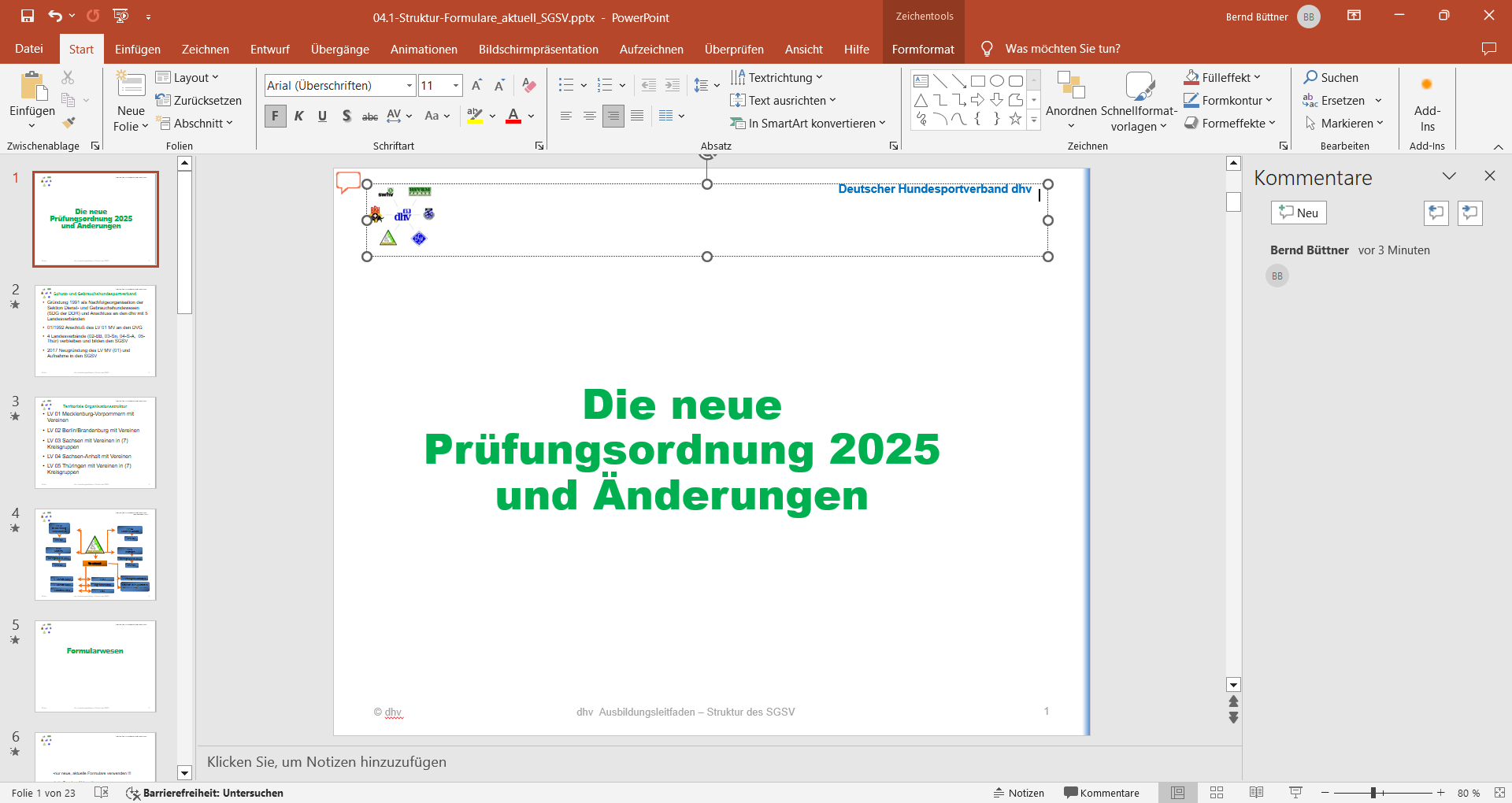 Deutscher Hundesportverband dhv
Halsbandpflicht
Neu: Erforderlich ist ein einreihiges, locker sitzendes großgliedriges Halsband. In Ländern, in denen es gesetzlich vorgeschrieben ist, muss das Halsband mit einem Anschlag versehen sein, so dass der Hund nicht gewürgt werden kann. Der Hund muss das genannte Halsband während der gesamten Dauer der Prüfung tragen. (Zugstopp nur erforderlich, wenn Auflage von Veterinärämtern)

   Erlaubte Halsbänder lt. PO im IGP
   einreihiges Gliederhalsband mit Zugstopp 	einreihiges Gliederhalsband 
   bei Auflage durch Veterinärämter 		ohne Zugstopp
   
	


Für die Fährtenarbeit kann der Hund zusätzlich zum vorgeschriebenen, locker sitzenden großgliedrigen Halsband oder dem Leder- oder Stoffhalsband ein Fährtengeschirr, ein Böttgergeschirr oder eine Weste tragen. Eine Leine muss während der gesamten Prüfung mitgeführt werden.
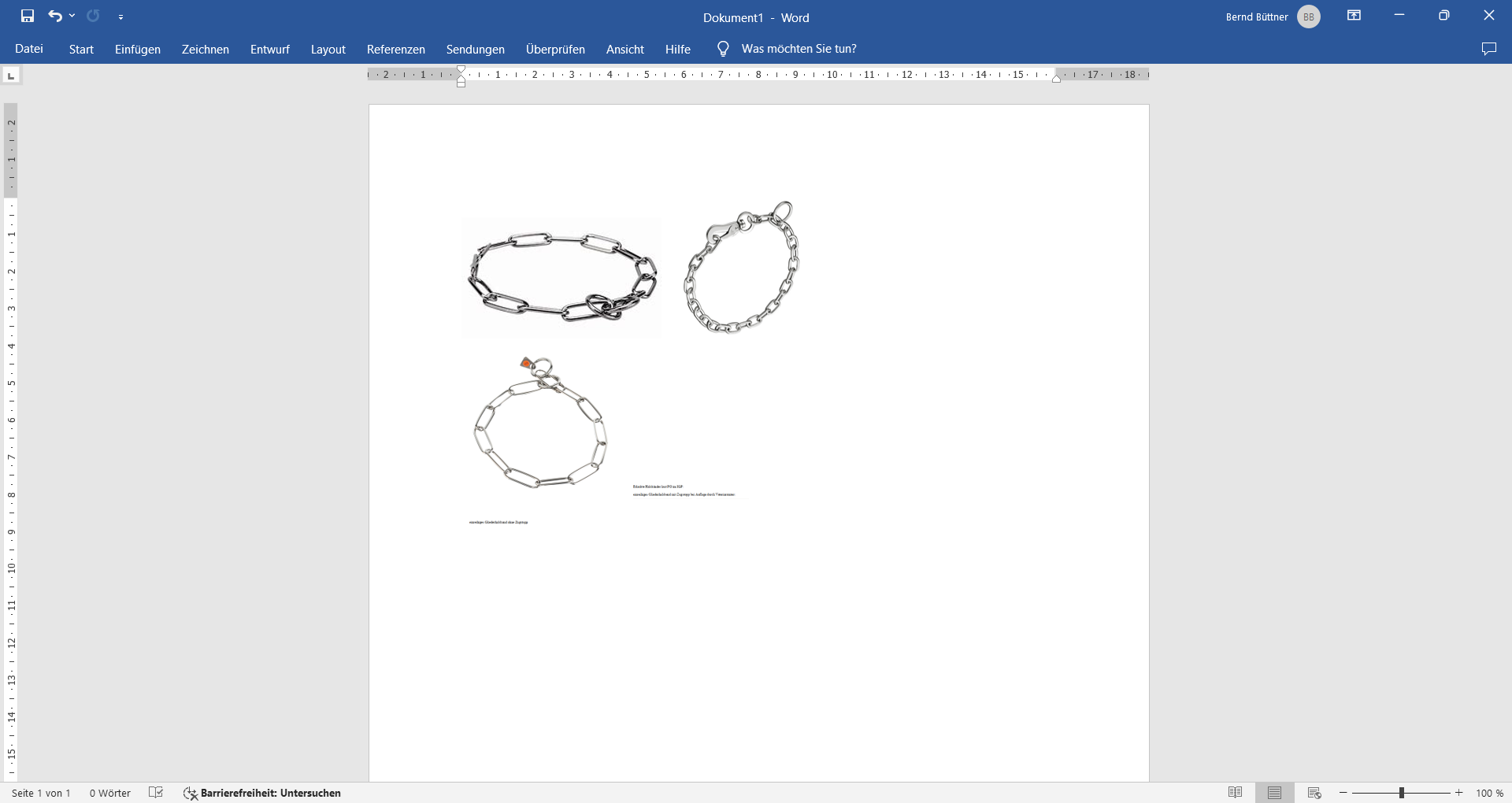 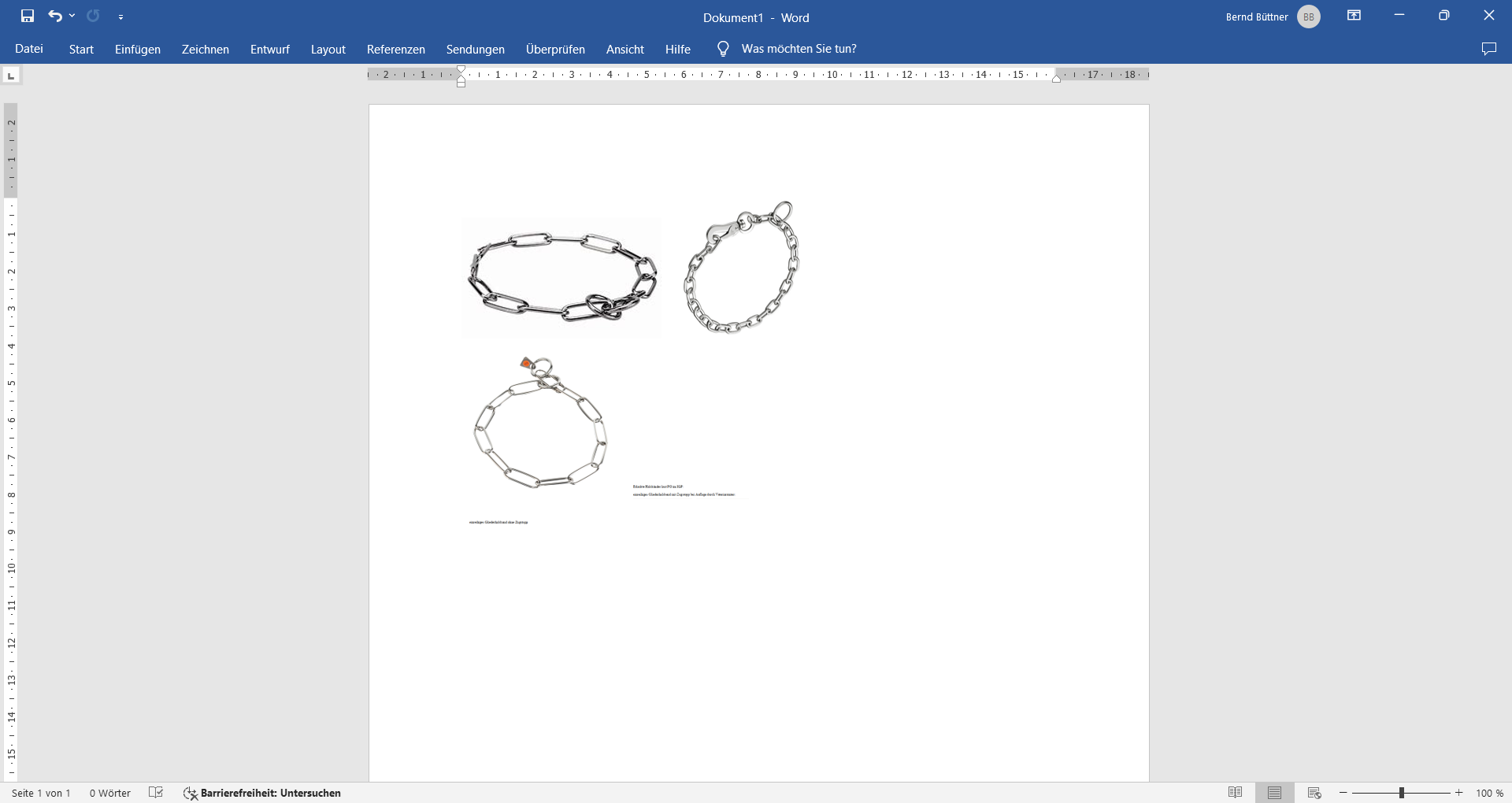 5
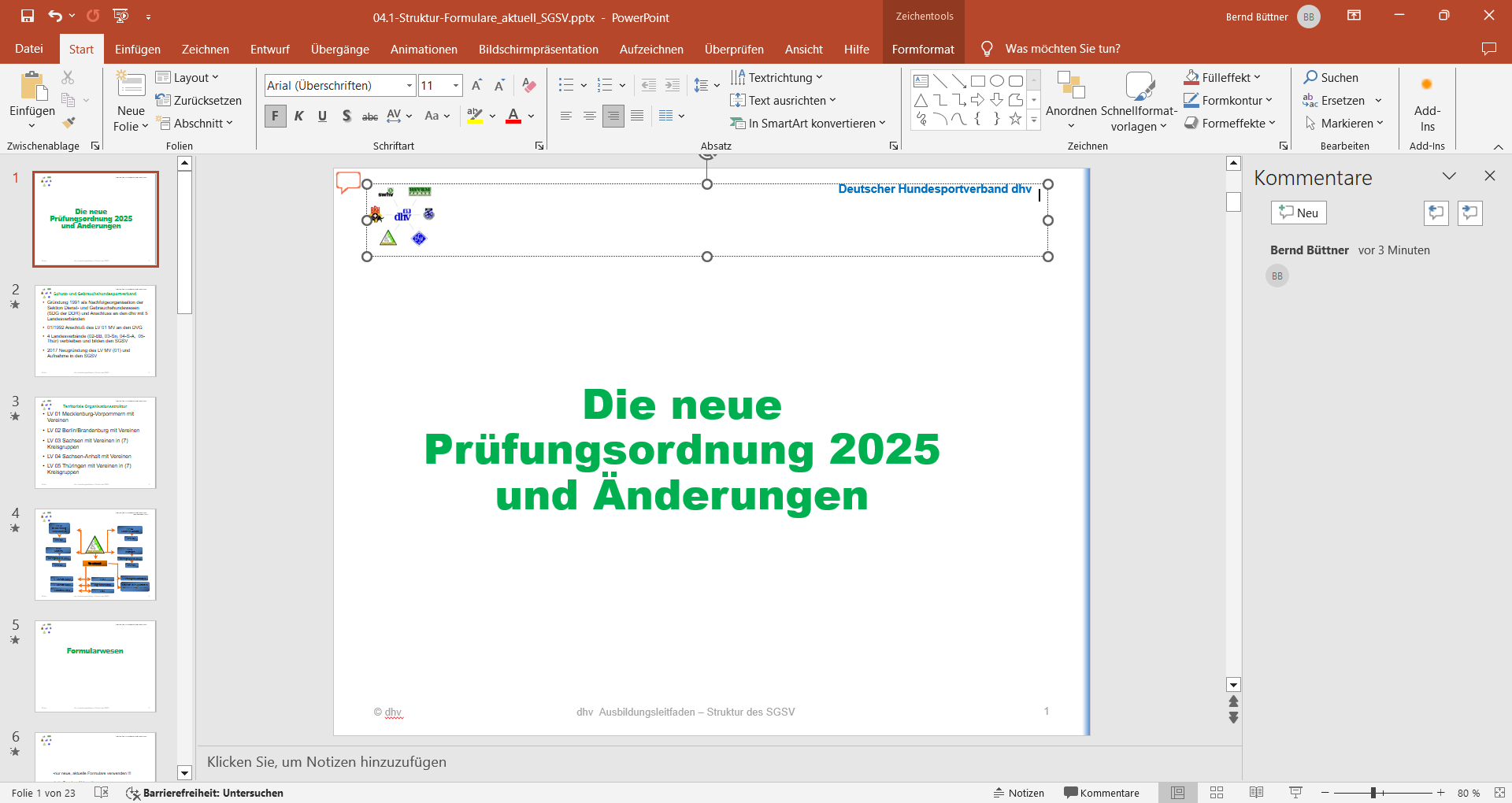 Deutscher Hundesportverband dhv
Sozialverträglichkeit
Neu: Bei Aggressivität des Hundes erfolgt die sofortige Disqualifikation.                   Eintrag: "Disqualifikation wegen Aggressivität des Hundes, der Hund muss erneut in einer FCI-BH/VT oder BH/VT (NPO) mit Verhaltenstest vorgestellt werden." In einem solchen Fall muss der LR einen Bericht mit einer Fallbeschreibung an die nationale Organisation schicken. Je nach Fall können die nationalen Organisationen dann auch weitere Über-prüfungen anordnen, insbesondere wenn eine erneute Durchführung einer BH/VT ein Risiko für Mensch oder Tier darstellen kann. Im Falle einer erneuten Prüfung wegen mangelnder Sozialverträglichkeit muss der amtierende LR vorab von der nationalen Organisation informiert werden. Wenn der LR es für angebracht hält, kann er die Übungen aus Sicherheitsgründen entsprechend anpassen, so dass kein Risiko besteht. In einem solchen Fall muss die Prüfung zusammen mit einem Hund zur Probe durchgeführt werden. 

Im SGSV liegt Zuständigkeit beim LRO/LV des Mitgliedes

Die weiteren bisherigen Bestimmungen bleiben unverändert bestehen z.B. beißen; attackieren; unsichere und ängstliche Hunde; Meideverhalten …, Entzug aller Punkte.   
     Ausnahme ist Verteidigung wenn selbst angegriffen (wird nicht sanktioniert)
6
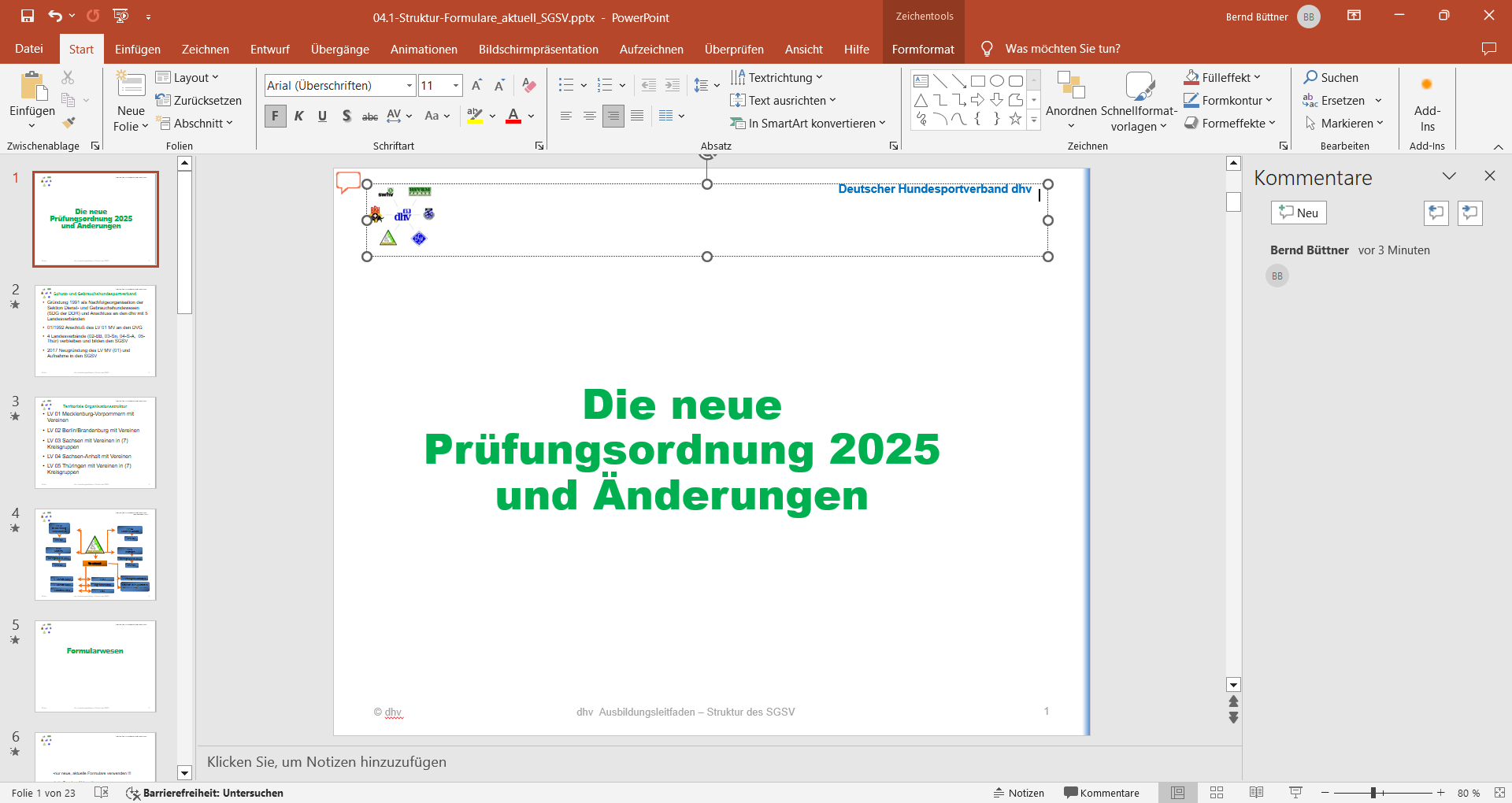 Deutscher Hundesportverband dhv
Grundanforderungen für alle Prüfungsarten
Ausdrucksverhalten / Selbstsicherheit
        Bei der Bewertung ist besonders auf das Ausdrucksverhalten zu achten. Der Hund muss zeigen,  
        dass er die geforderte Übung für den HF machen will und nicht, dass er sie machen muss. Genaue
        Beobachtung der gesamten Mimik, wie z.B. Ohren- und Rutenhaltung, angespannte Muskulatur,
        unnatürliche Bewegungen, übermäßiger Speichelfluss oder hektisches Verhalten etc. fließen
        entsprechend in die Bewertung ein. Negative Reaktionen auf die HZ führen zu Abwertungen. 

Motivation 
       Der Hund muss eine freudig motivierte Arbeit zeigen. Arbeitswille und Leistungsbereitschaft stehen
        im Vordergrund. 

Konzentration / Aufmerksamkeit 
        Der Hund soll während der gesamten Arbeit auf den HF konzentriert sein, ohne eine extrem
        abnorme Körper- oder Kopfhaltung zu zeigen. Die HZ müssen immer direkt und ohne Zögern
        angenommen werden.
7
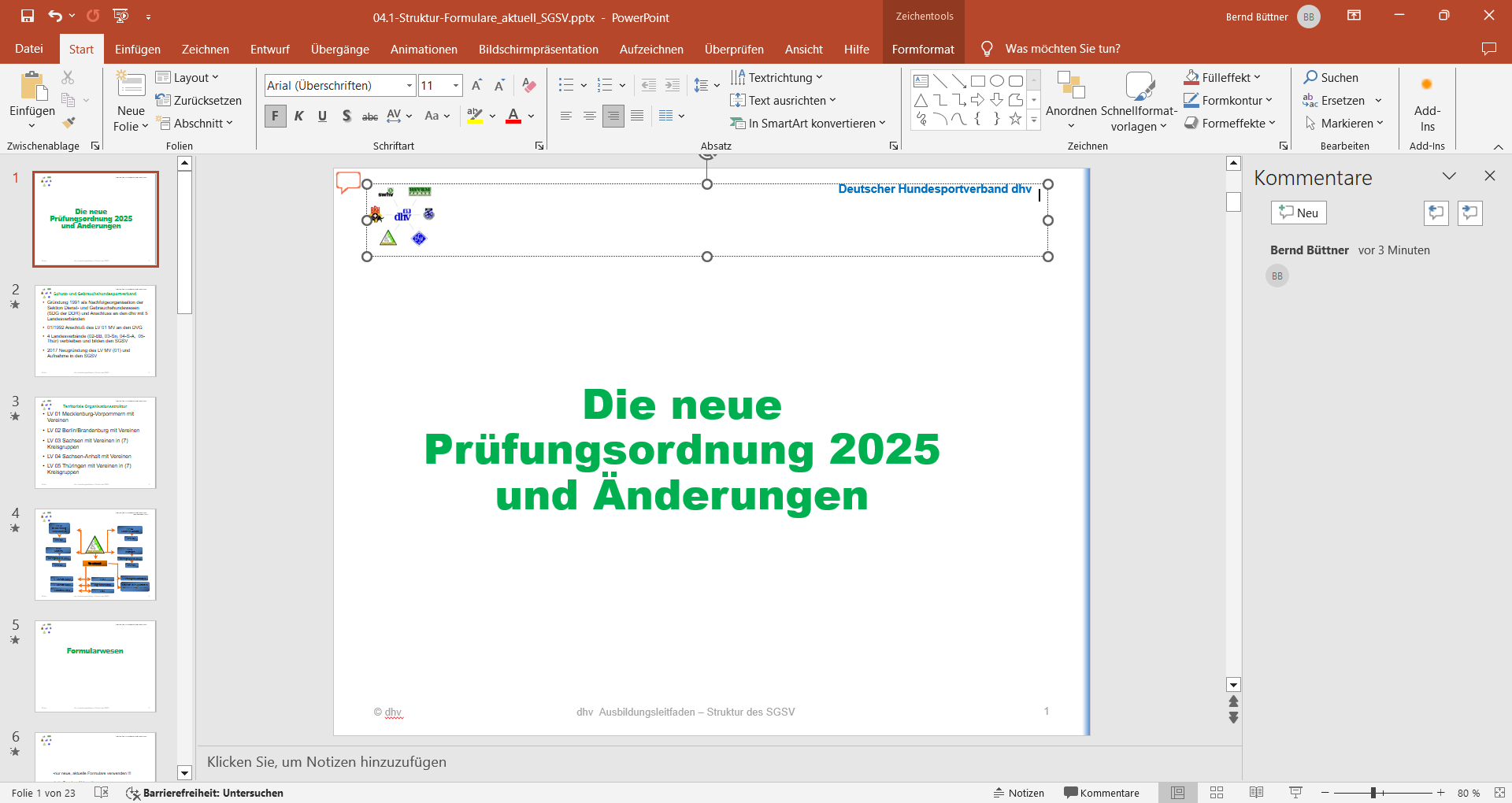 Deutscher Hundesportverband dhv
Harmonie des Teams
         Die Vorführung muss harmonisch sein. Der Hund muss in der Lage sein dem HF in einer für einen 
         Hund normalen Abfolge von Schritten zu folgen.

Technische Korrektheit - Position 
        Neben dem ausdrucksstarken Verhalten und einer harmonischen Vorführung muss auf eine
        technisch korrekte Ausführung geachtet werden.

Ausführung der Übungen
        Der Hund muss die Übung freudig, selbstbewusst und unmittelbar auf das verbale Kommando des
        HF ausführen. Jegliches Verhalten, das auf Angst oder Stress zurückzuführen ist, wertet die Übung
        ab.

Schwerpunkt in FCI-BH/VT:
         Überprüfung des Grundgehorsams auf dem Übungsplatz und Überprüfung der  
         Sozialverträglichkeit  vor allem im Verkehrsteil
8
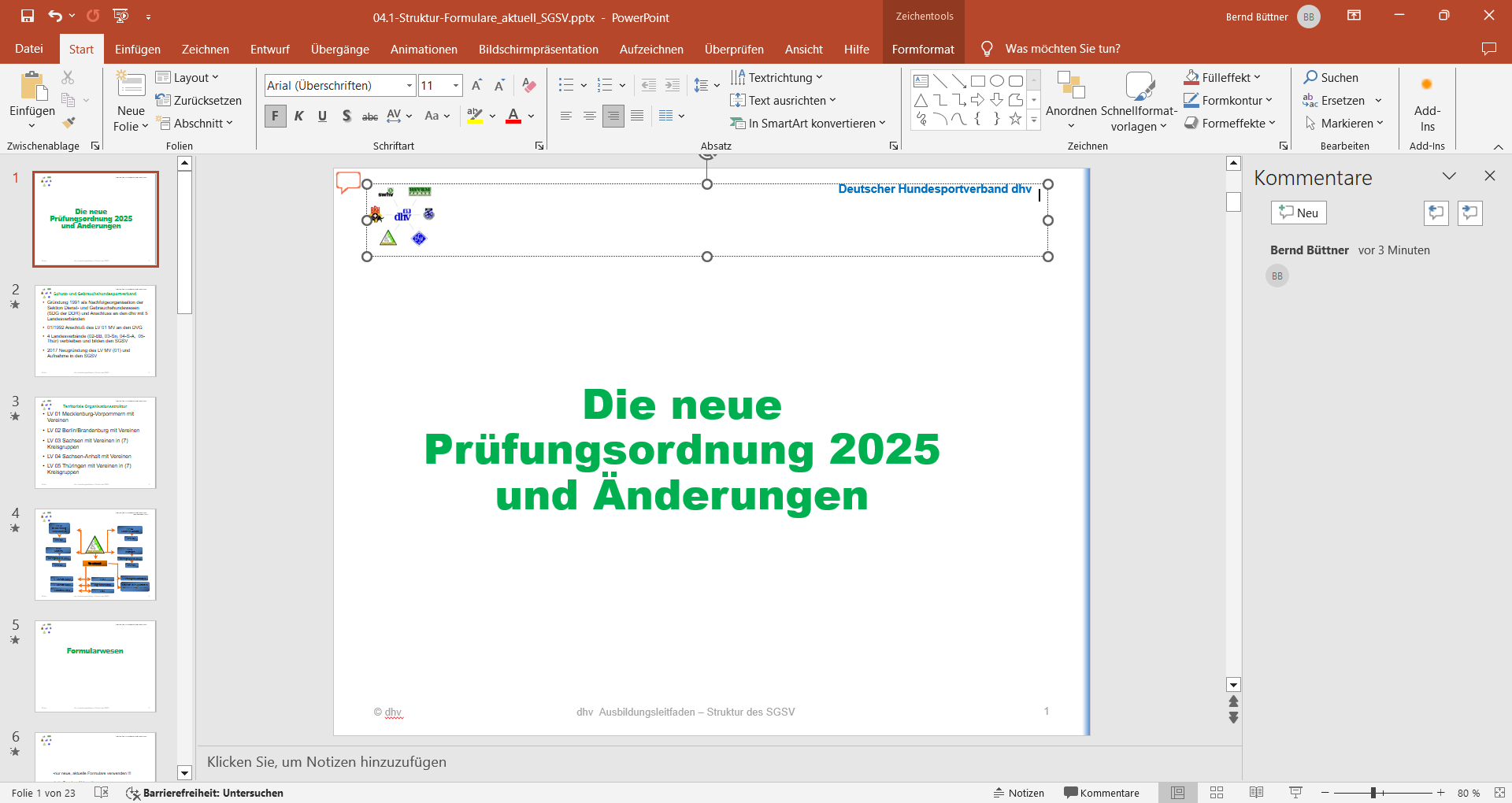 Deutscher Hundesportverband dhv
Grundsätze für die Bewertung: (wird in PO bei Übungsbeschreibung erklärt)
Bei der Bewertung ist zwischen primären und sekundären Elementen einer Übung zu unterscheiden. Die primären Elemente einer Übung sollen höherwertig gewichtet werden, um dem Kern der Übung entsprechend Rechnung zu tragen.

Richtweise soll für HF und Trainer nachvollziehbar und verständlich sein. LR haben die Aufgabe und Verantwortung, zukunftweisend mit ihren Bewertungen die Ausbildung zu fördern.

Es gilt Vorführweisen zu fördern, die gute Technik, Harmonie und Ausdrucksverhalten stärker zum Ausdruck bringen.
     Unnatürliche Gangarten wie Froschgang, übertriebenes Springen, stark verkrampfte Bewegungen, 
     Hunde mit Stressanzeichen, fehlender Nervenbalance u.ä. sind nicht mehr hoch zu bewerten.

In der Freifolge ist der körperliche Kontakt des Hundes zu HF fehlerhaft. Der Hund soll frei folgen.

Auf eine normale, natürliche Armhaltung beim Überwechseln und beim Gehen ist zu achten.
9
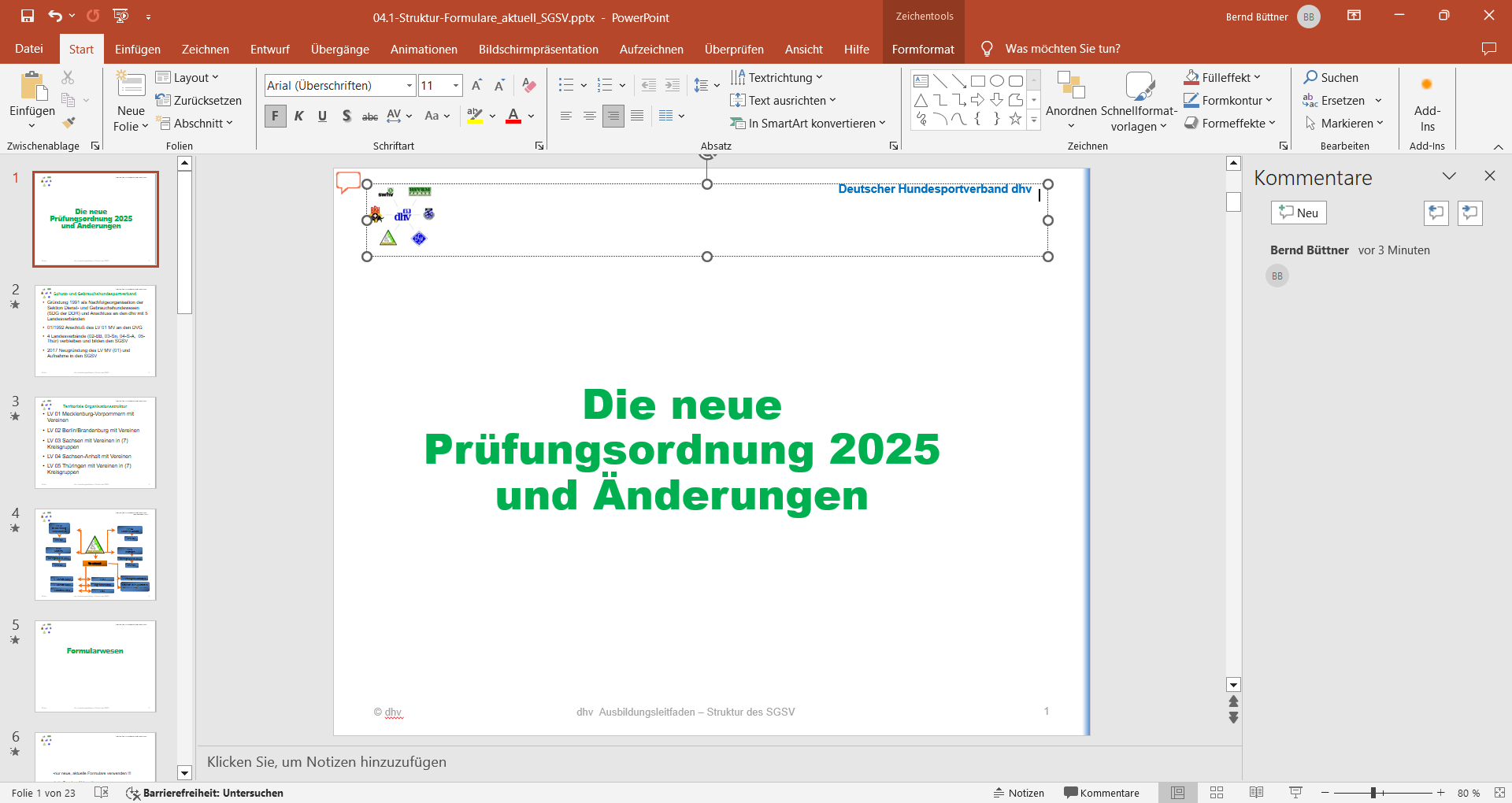 Deutscher Hundesportverband dhv
Übergreifende Bewertungen in Abt. B
Trifft für alle Übungen in FCI-BH/VT, FCI-IBGH 1 – 3 und FCI-IGP 1 – 3 in Abt. B zu

  Neu:	1 zusätzliches HZ: 	minus 1,5 Punkte
		2 zusätzliche HZ:		 minus 2,5 Punkte

Führt ein Hund die Übung ohne HZ aus, ist dieses mit minus 2 Punkten zu bewerten

Grundstellung: Braucht der HF ein zusätzliches HZ für das Gehen des Hundes in die Endgrundstellung, so ist dieser Fehler mit minus 1,5 Punkten zu bewerten, werden dafür 2 zusätzliche HZ benötigt, erfolgt ein Abzug von 2,5 Punkten. Nimmt der Hund nach dem zweiten zusätzlichen HZ die Grundstellung nicht ein, ist die gesamte Übung mit "Mangelhaft" zu bewerten. 

Loben (gilt für BH/VT, IBGH 1 und IGP 1): Der Hund darf nach jeder Übung kurz aufgelockert und gelobt werden. Während des kurzen Lobens und Auflockerns (maximal ca. 5 Sekunden) darf der Hund die Grundstellung verlassen. Nach dieser Auflockerung muss der Hund eine neue Grundstellung einnehmen und nach einer Pause von ca. 3 Sekunden beginnt die nächste Übung.

Leinenführigkeit: Die Leine ist stets in der linken Hand zu halten.

 Positionsfehler Bei allen technischen Übungen (Sitz, Platz, Steh) wird bei einem Positionsfehler, abgesehen von weiterem Fehlverhalten, die Gesamtübung um 50 % entwertet.
10
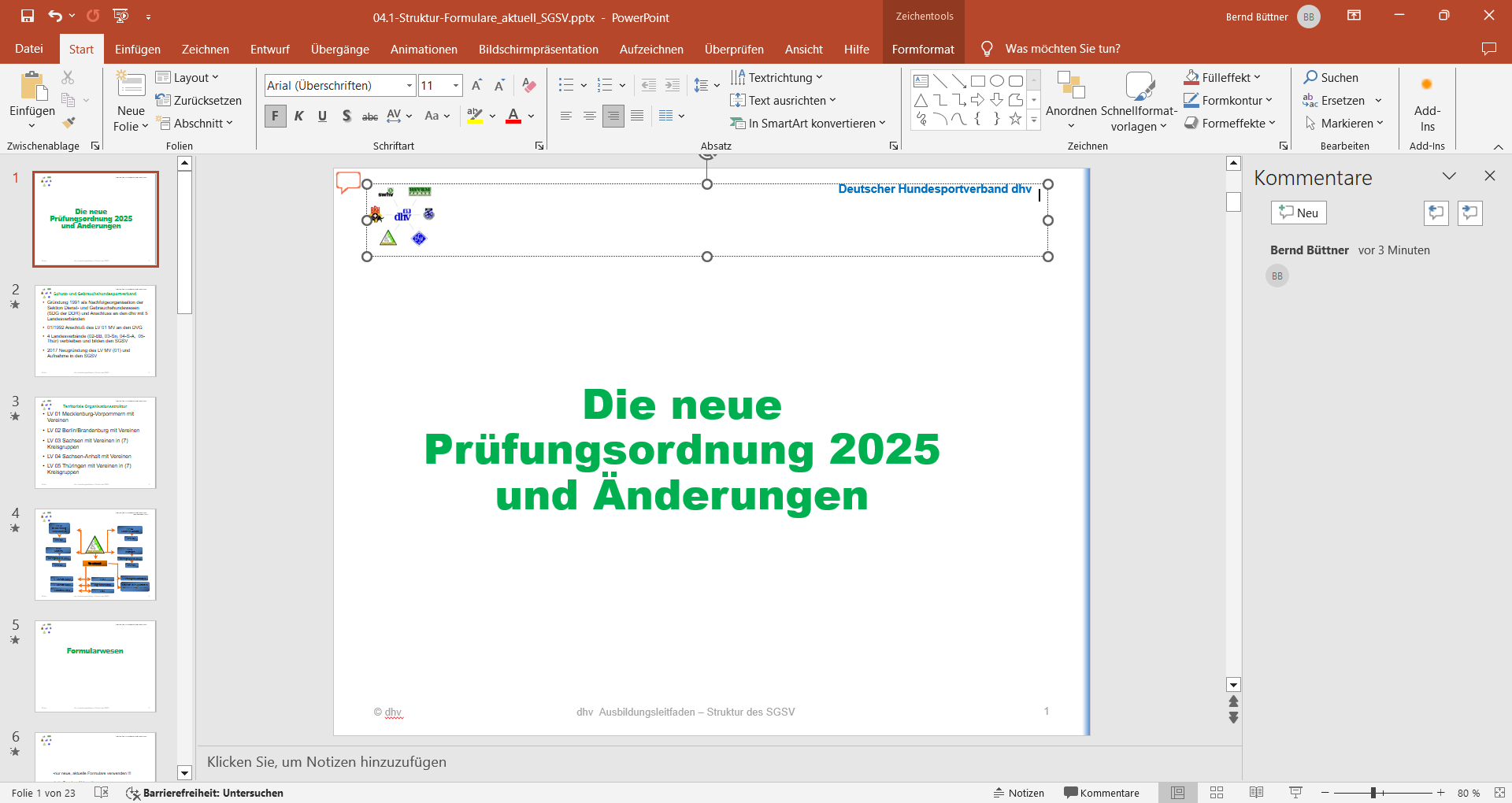 Deutscher Hundesportverband dhv
FCI-BH/VT mit Vorführschema
Neu: 1. Übung nur Leinenführigkeit 30 Punkte, keine Winkel, Abschluss Grundstellung.
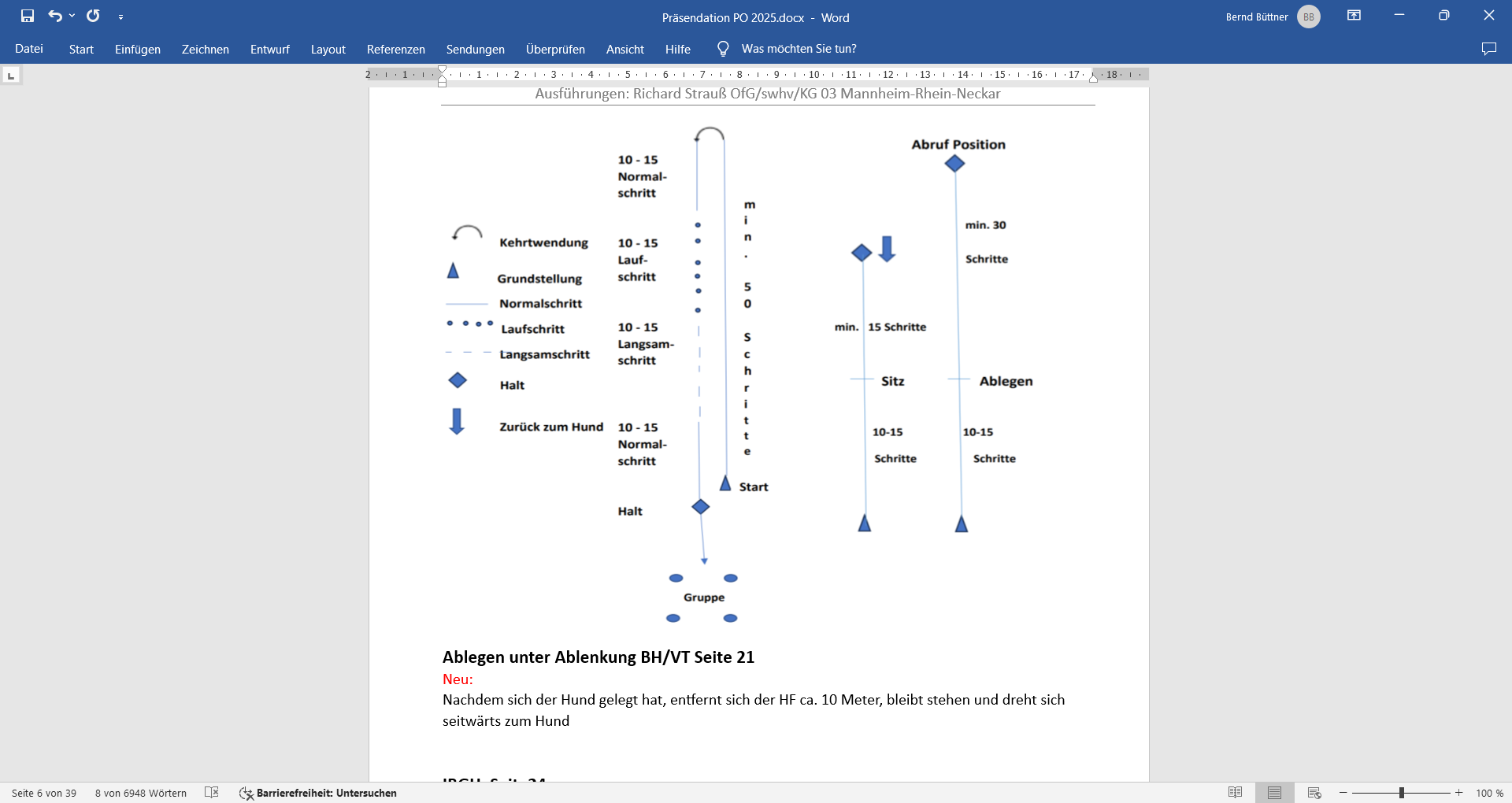 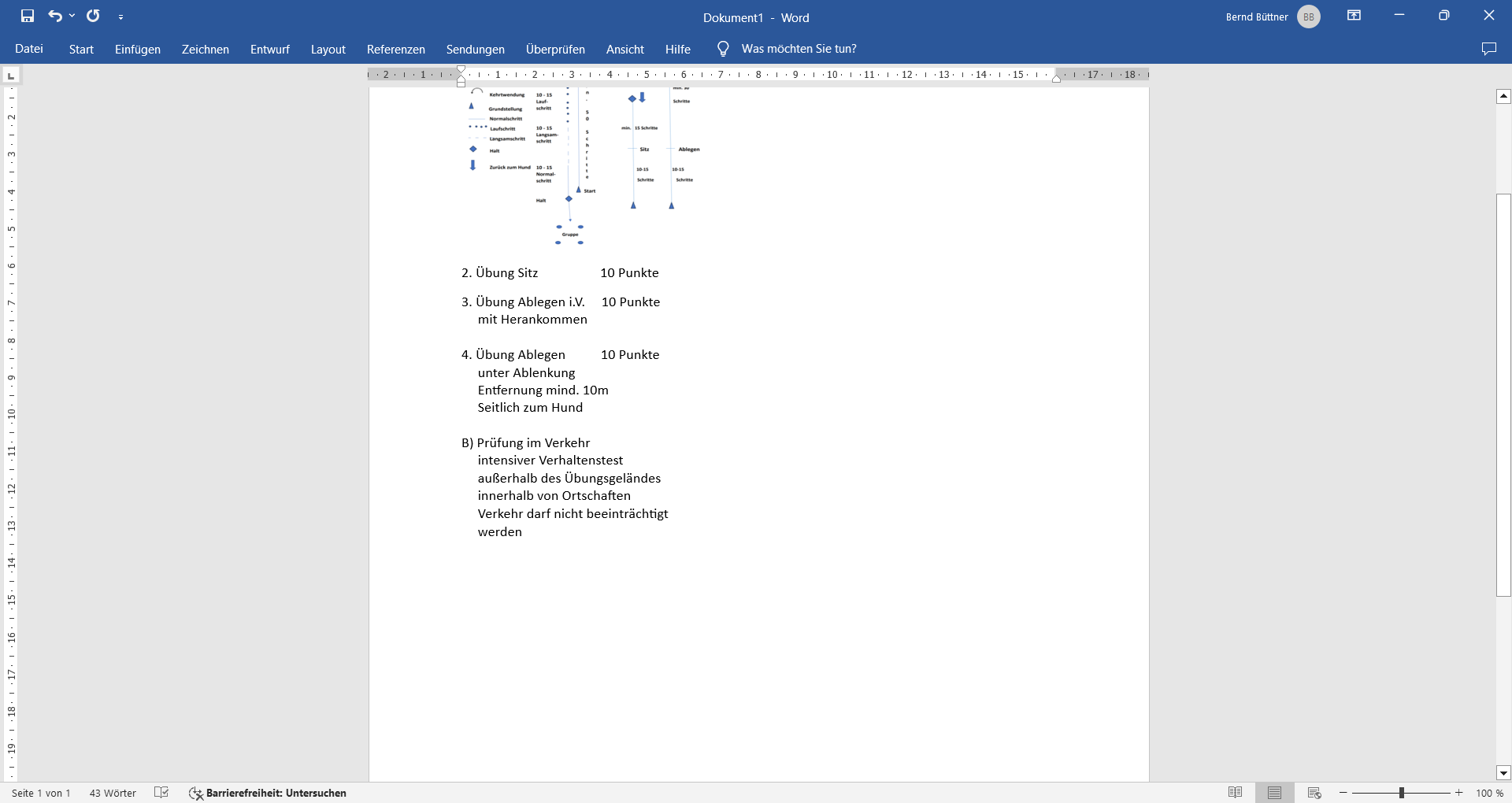 11
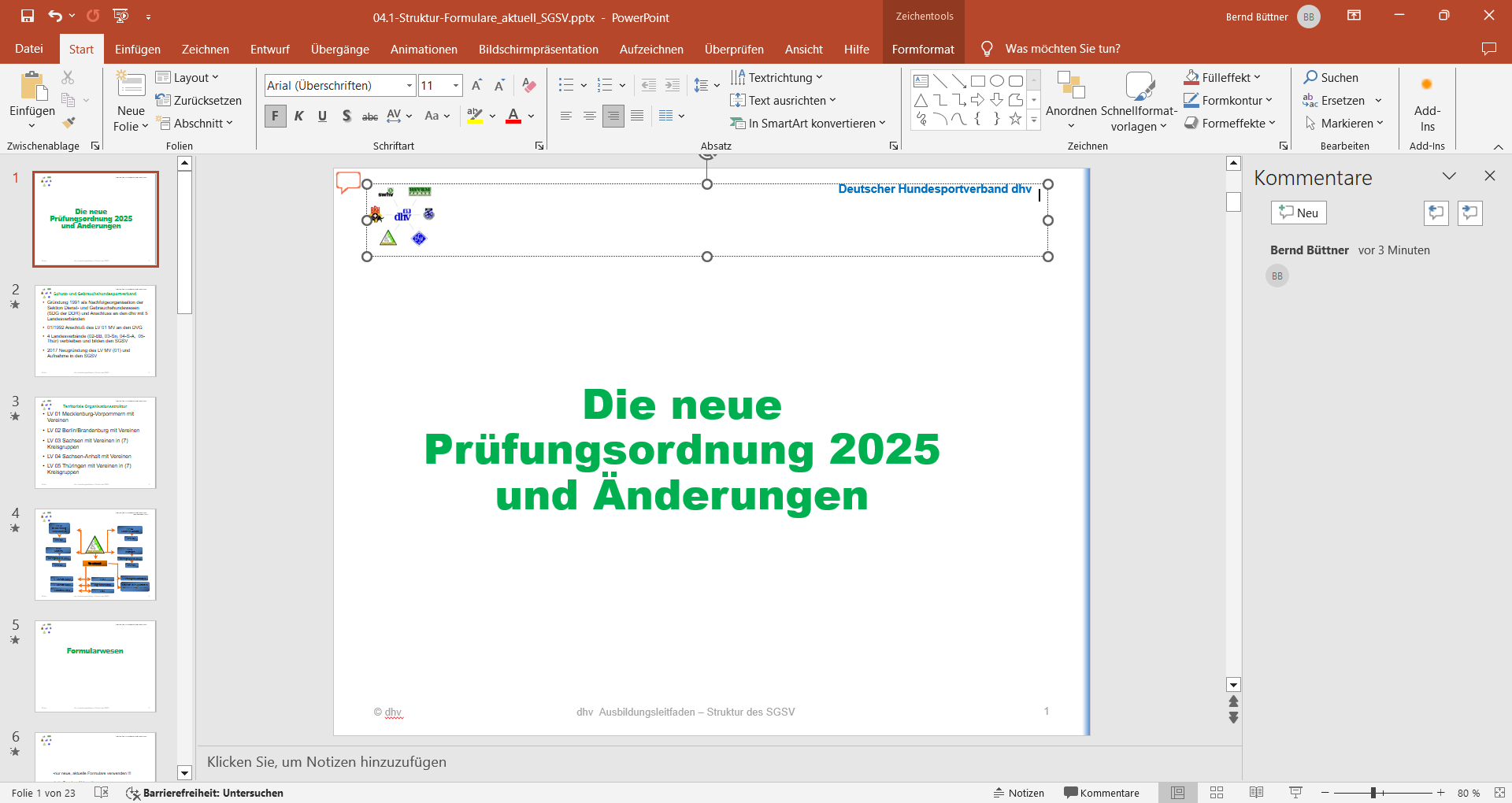 Deutscher Hundesportverband dhv
Internationale Begleithundeprüfung FCI-IBGH 1-3
In allen Prüfungsstufen, in denen der Hund zum HF gerufen wird und bei allen Apportierübungen muss der Hund nicht vor dem HF sitzen, sondern kann sofort in die Endgrundstellung gehen. Bevor dem Hund das Bringholz mit dem HZ "Aus" abgenommen wird, ist eine Pause von 3 Sekunden einzuhalten. 

Anmelden geschieht in der Stufe FCI-IBGH 1 und FCI-IBGH 2 mit angeleintem Hund und in der Stufe FCI-IBGH 3 ohne Leine

 Neu Sonderbestimmung für FCI-IBGH 1: Nach der Entwicklung darf der HF stehen bleiben und dann das HZ "Sitz" /Platz geben, bevor er sich von seinem Hund entfernt (wie BH/VT).

 Neu FCI-IBGH 2: Gruppe, die sich bewegt, nur noch in der FF und keine Winkel in der LF. Nach der Vorausübung in wird der Hund angeleint und zur Übung „Ablegen unter Ablenkung“ bzw. zum Abmelden geführt.

Der LR gibt die Anweisung für den Beginn einer Übung. Alles andere wie Wendungen, Stopps, Gangartwechsel usw. wird ohne Anweisung ausgeführt. Vergisst der HF eine Übung, fordert der LR den HF auf, die fehlende Übung zu zeigen. Es werden keine Punkte abgezogen. Das Auslassen von Teilübungen wirkt sich auf die Bewertung aus.
12
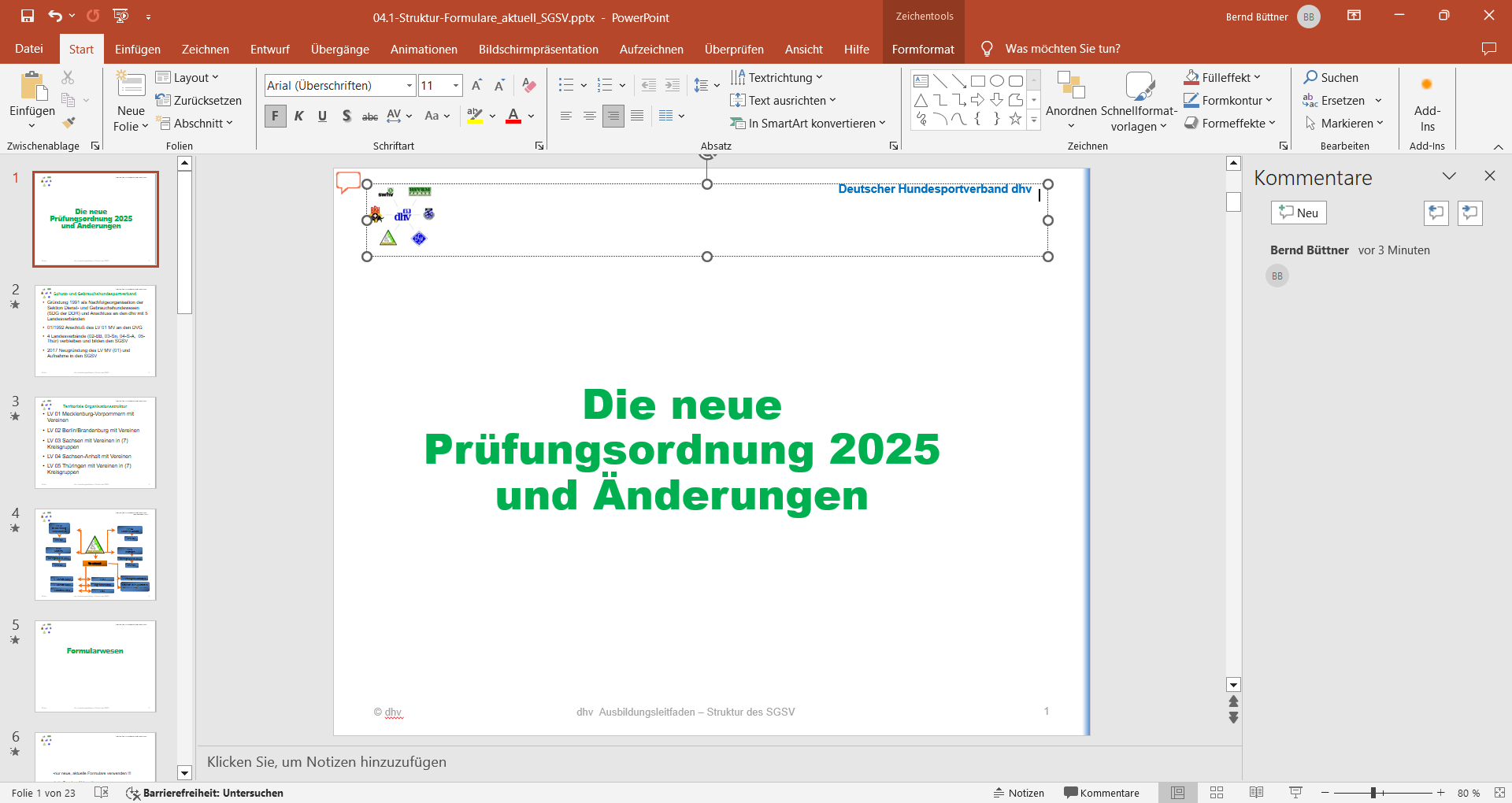 Deutscher Hundesportverband dhv
Weitere übergreifende Bewertungen in Abt. B
Trifft für alle Übungen in FCI-IBGH 1 – 3 und FCI-IGP 1 – 3 in Abt. B zu

  Neu:	1 zusätzliches HZ: 	minus 1,5 Punkte
		2 zusätzliche HZ:		 minus 2,5 Punkte

Führt ein Hund die Übung ohne HZ aus, ist dieses mit minus 2 Punkten zu bewerten

Grundstellung: Braucht der HF ein zusätzliches HZ für das Gehen des Hundes in die Endgrundstellung, so ist dieser Fehler mit minus 1,5 Punkten zu bewerten, werden dafür 2 zusätzliche HZ benötigt, erfolgt ein Abzug von 2,5 Punkten. Nimmt der Hund nach dem zweiten zusätzlichen HZ die Grundstellung nicht ein, ist die gesamte Übung mit "Mangelhaft" zu bewerten. 

Loben (gilt für BH/VT, IBGH 1 und IGP 1): Der Hund darf nach jeder Übung kurz aufgelockert und gelobt werden. Während des kurzen Lobens und Auflockerns (maximal ca. 5 Sekunden) darf der Hund die Grundstellung verlassen. Nach dieser Auflockerung muss der Hund eine neue Grundstellung einnehmen und nach einer Pause von ca. 3 Sekunden beginnt die nächste Übung.
13
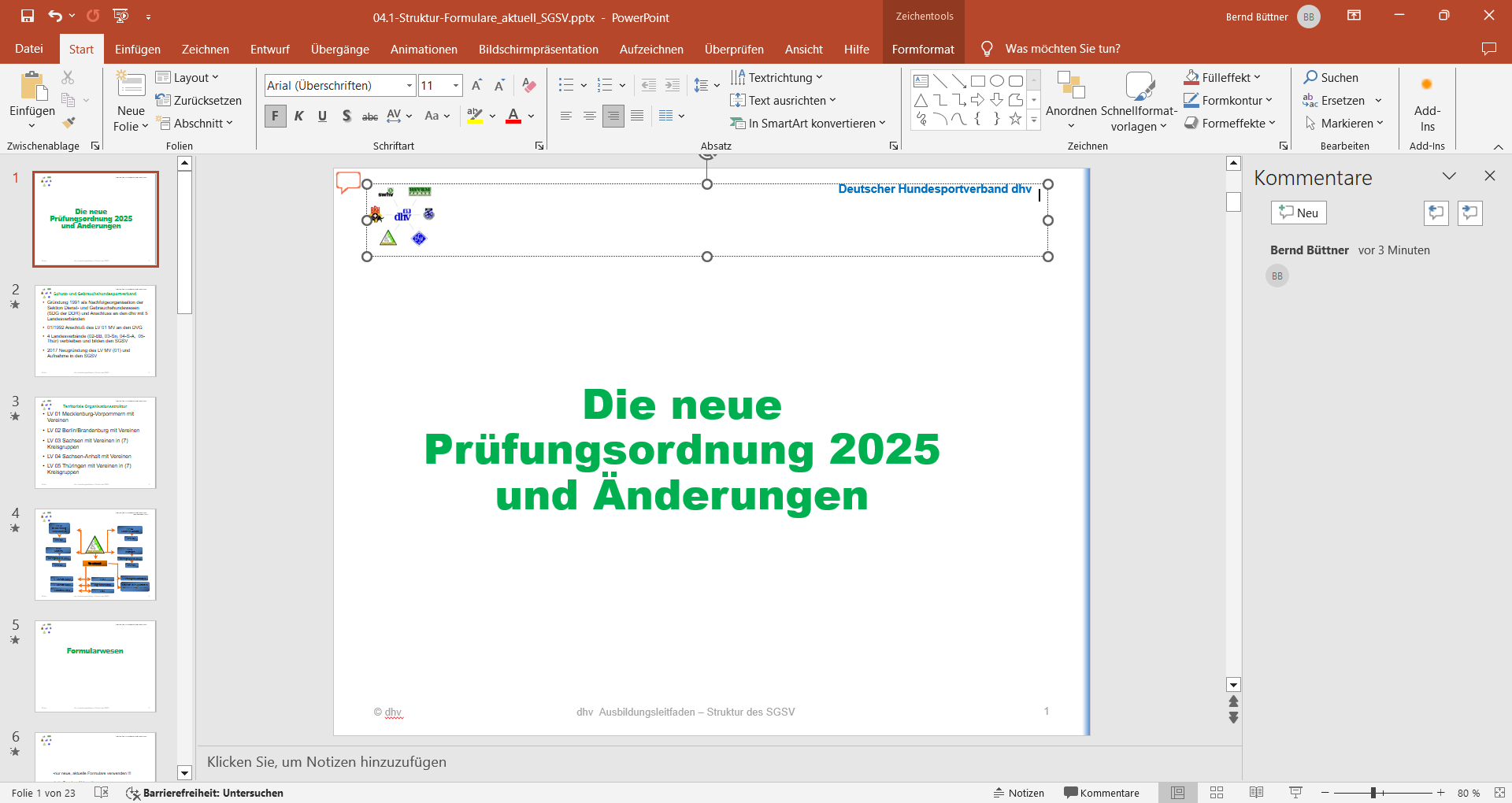 Deutscher Hundesportverband dhv
Loben (gilt für alle weiteren Prüfungsstufen): Loben ist nur in der Grundstellung nach jeder Übung erlaubt. Ist dies auch die neue Ausgangsposition für die nächste Übung, muss der Zeitabstand von ca. 3 Sekunden eingehalten werden.

 Positionsfehler Bei allen technischen Übungen (Sitz, Platz, Steh) wird bei einem Positionsfehler, abgesehen von weiterem Fehlverhalten, die Gesamtübung um 50 % entwertet.

Bringen Ein Ausfallschritt ist beim Werfen des Bringholzes erlaubt. Nach dem Zurückziehen des Beines muss eine Pause von ca. 3 Sekunden eingehalten werden. Für Linkshänder ist es nach Abstimmung mit dem LR erlaubt, dem Hund das HZ "Sitz" zu geben, um dann nach einem Schritt seitwärts das Bringholz werfen zu können. Danach tritt der HF wieder an den Hund, um die Übung nach einer Pause von ca. 3 Sekunden fortzusetzen.

Bringen Wenn der Hund das Bringholz nach dem dritten HZ nicht abgibt, erfolgt eine Disqualifikation wegen Ungehorsams.

Beim Apportieren kann die Entwertung, je nachdem, wann der Hund die Übung selbständig beginnt, bis zu minus 2 Punkte betragen.
14
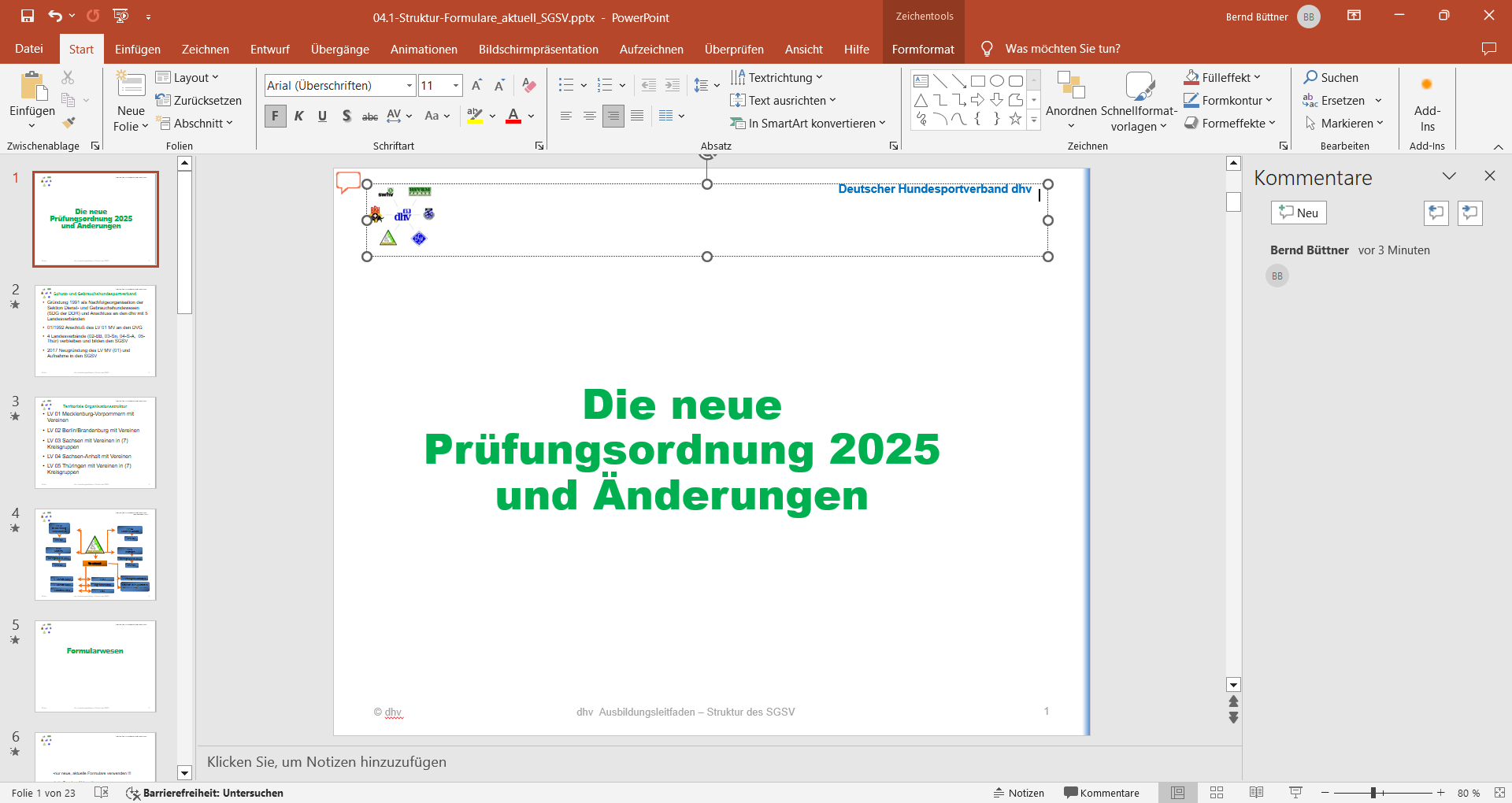 Deutscher Hundesportverband dhv
Schema der Gehorsamsübungen FCI-IBGH 1
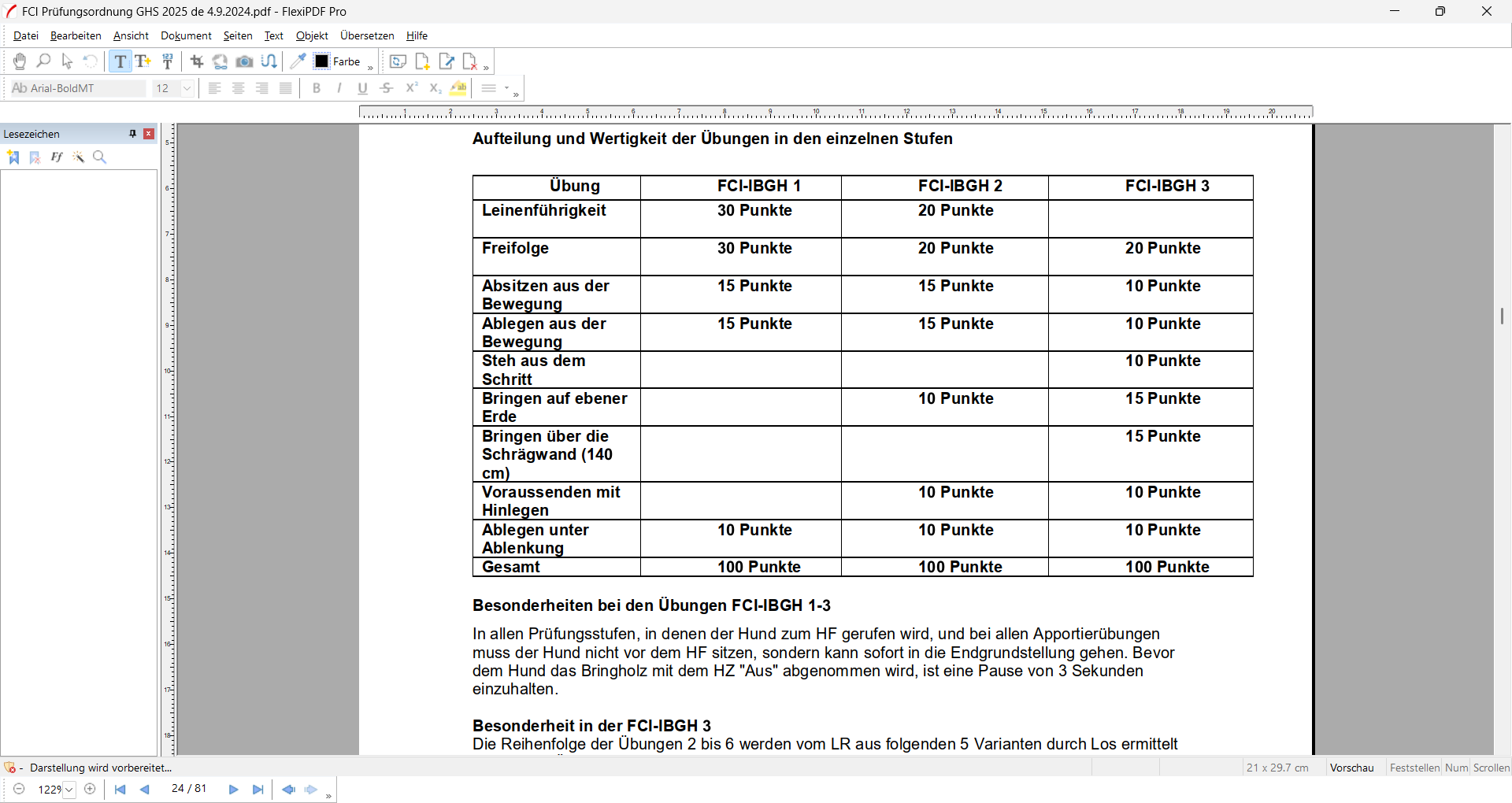 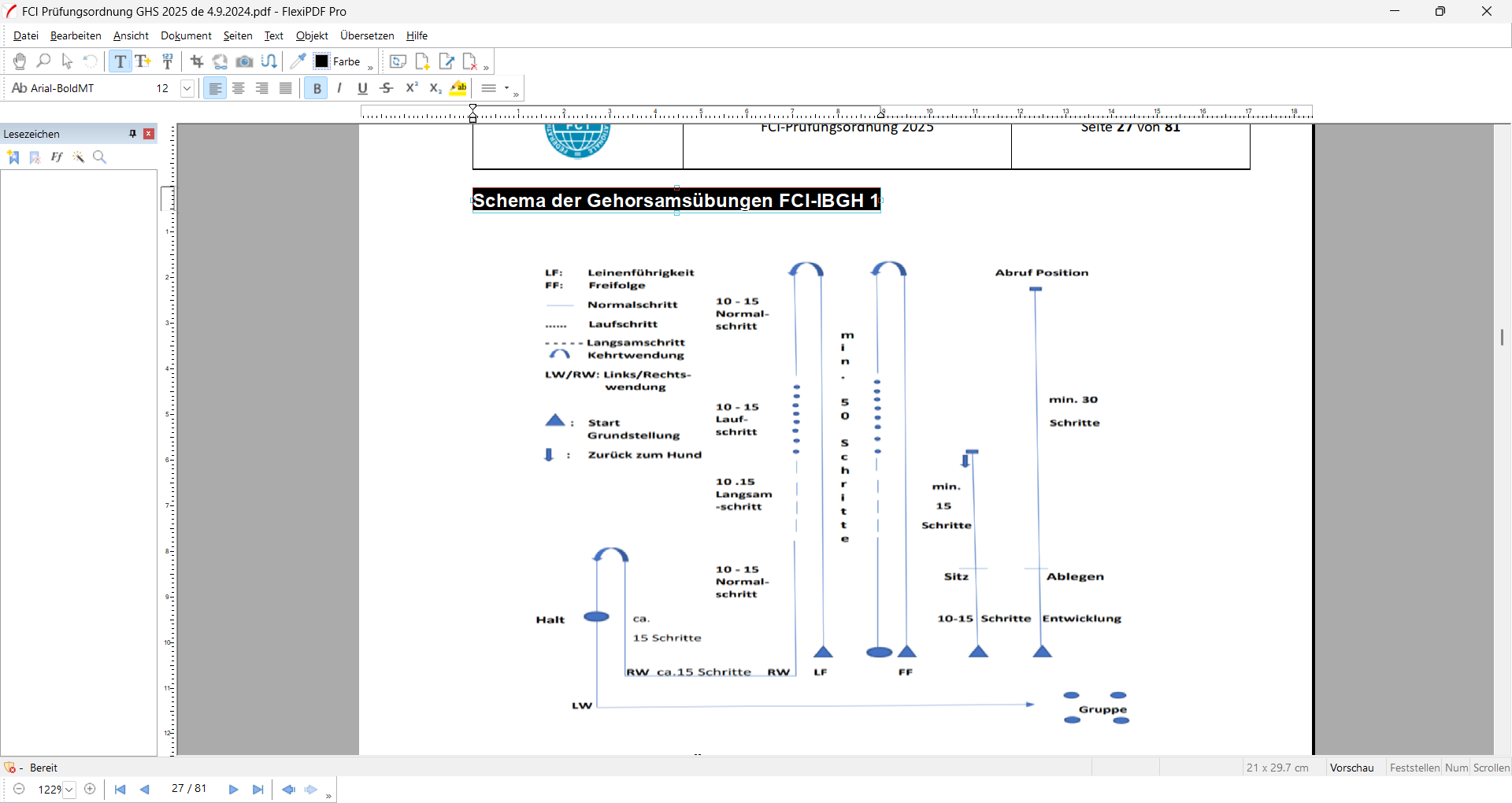 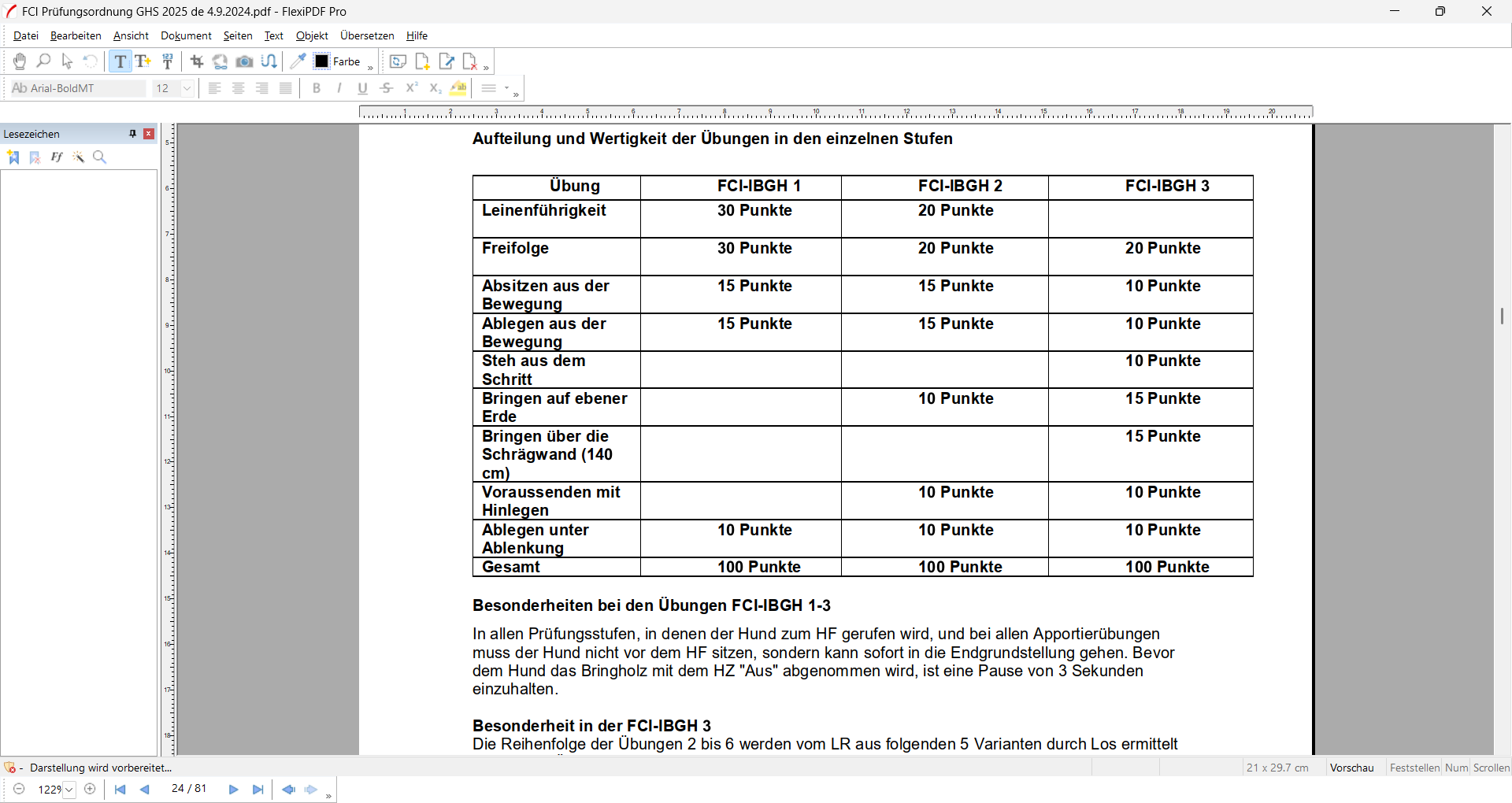 15
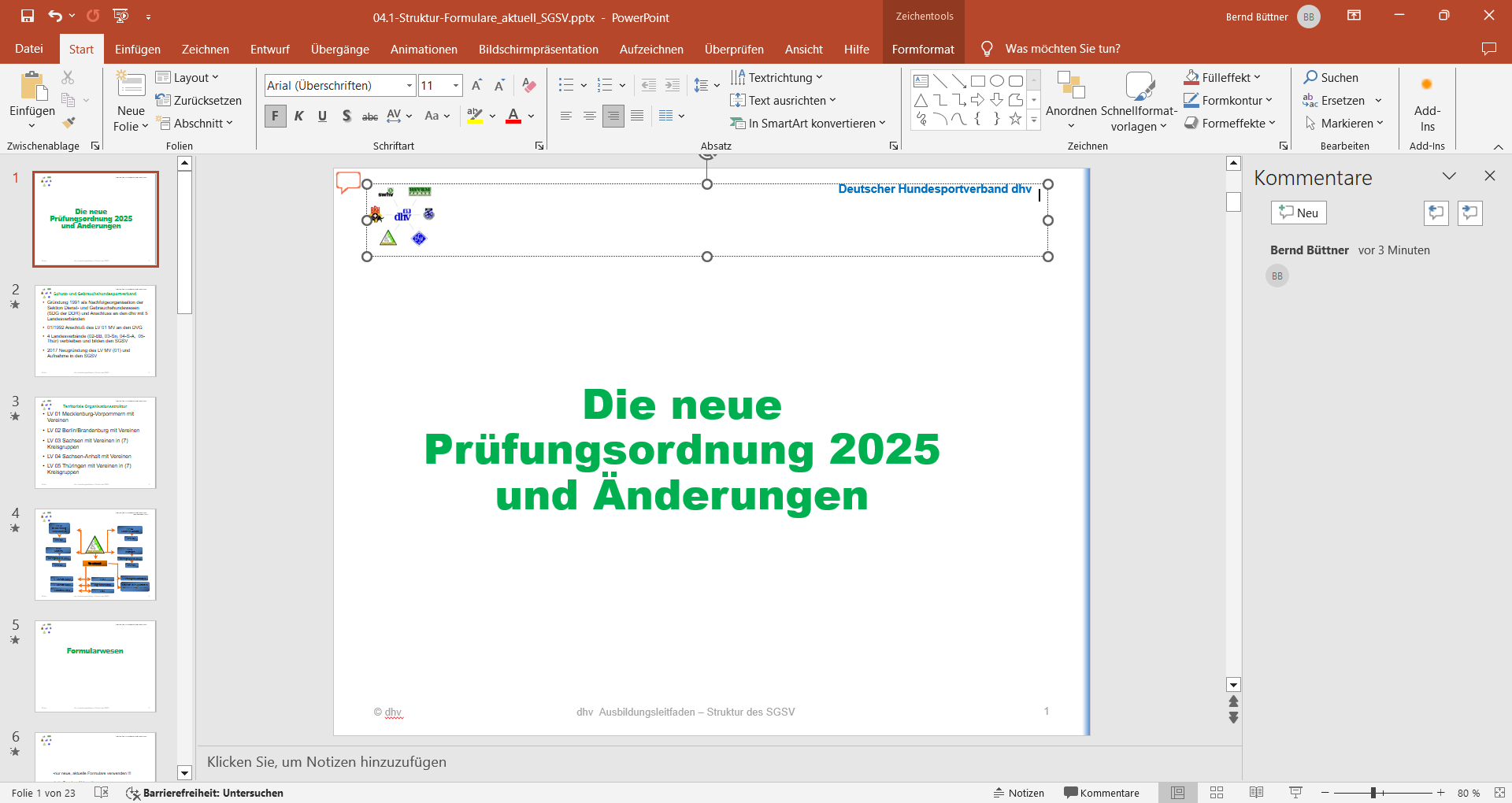 Deutscher Hundesportverband dhv
Schema der Gehorsamsübungen FCI-IBGH 2 und FCI-IBGH 3
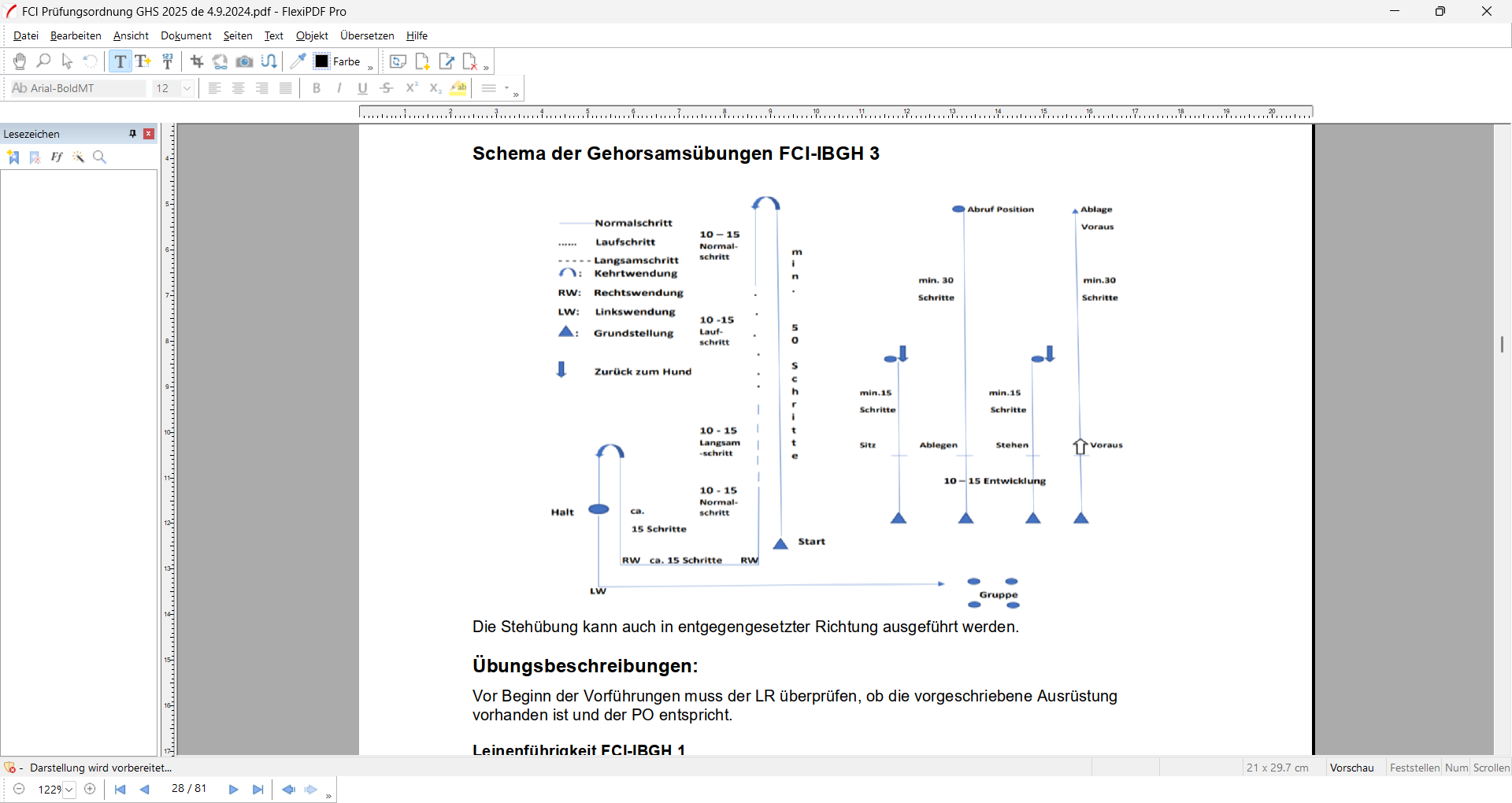 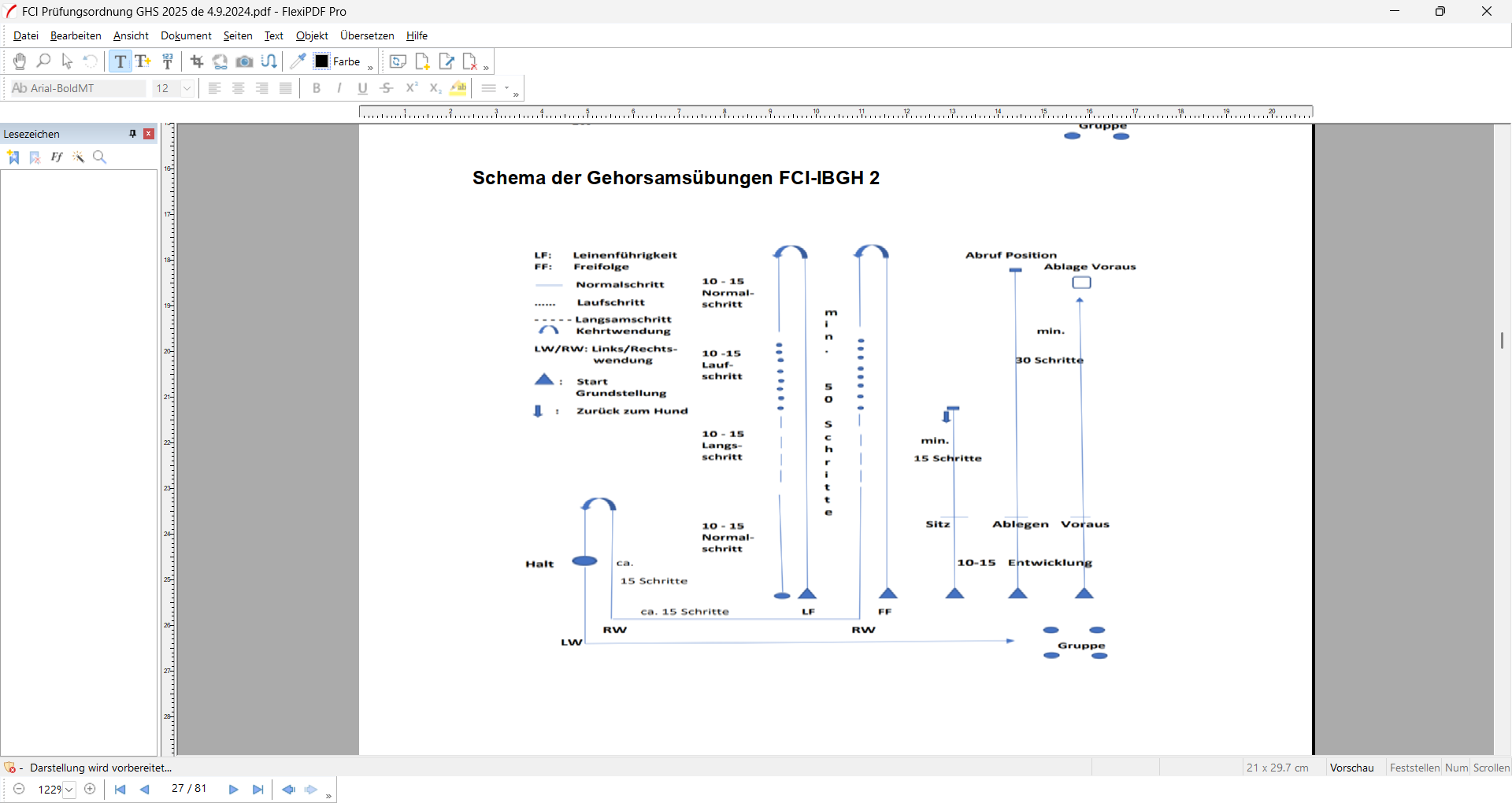 16
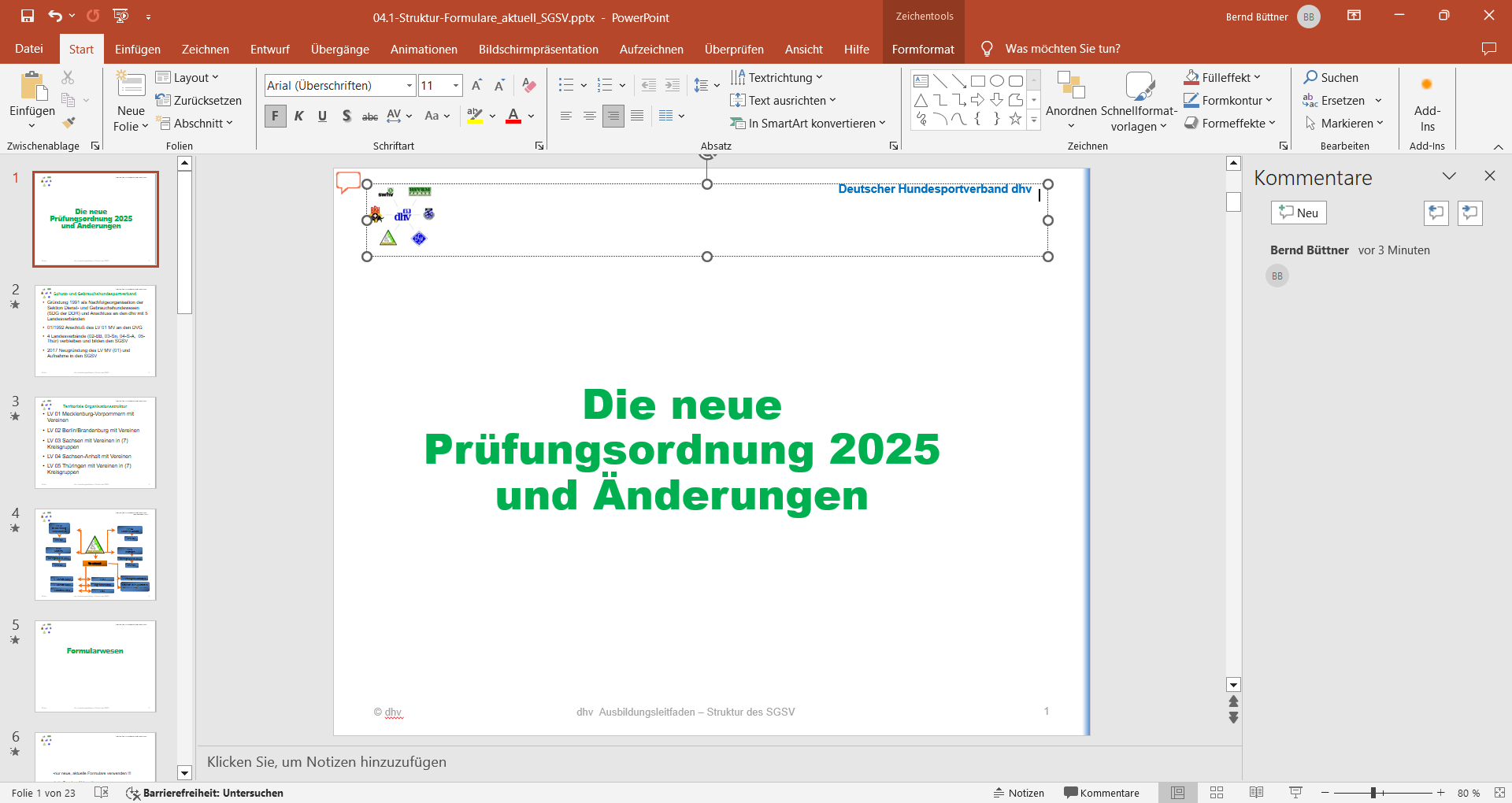 Deutscher Hundesportverband dhv
Aufteilung und Wertigkeit der Übungen in FCI-IBGH 2 und 3
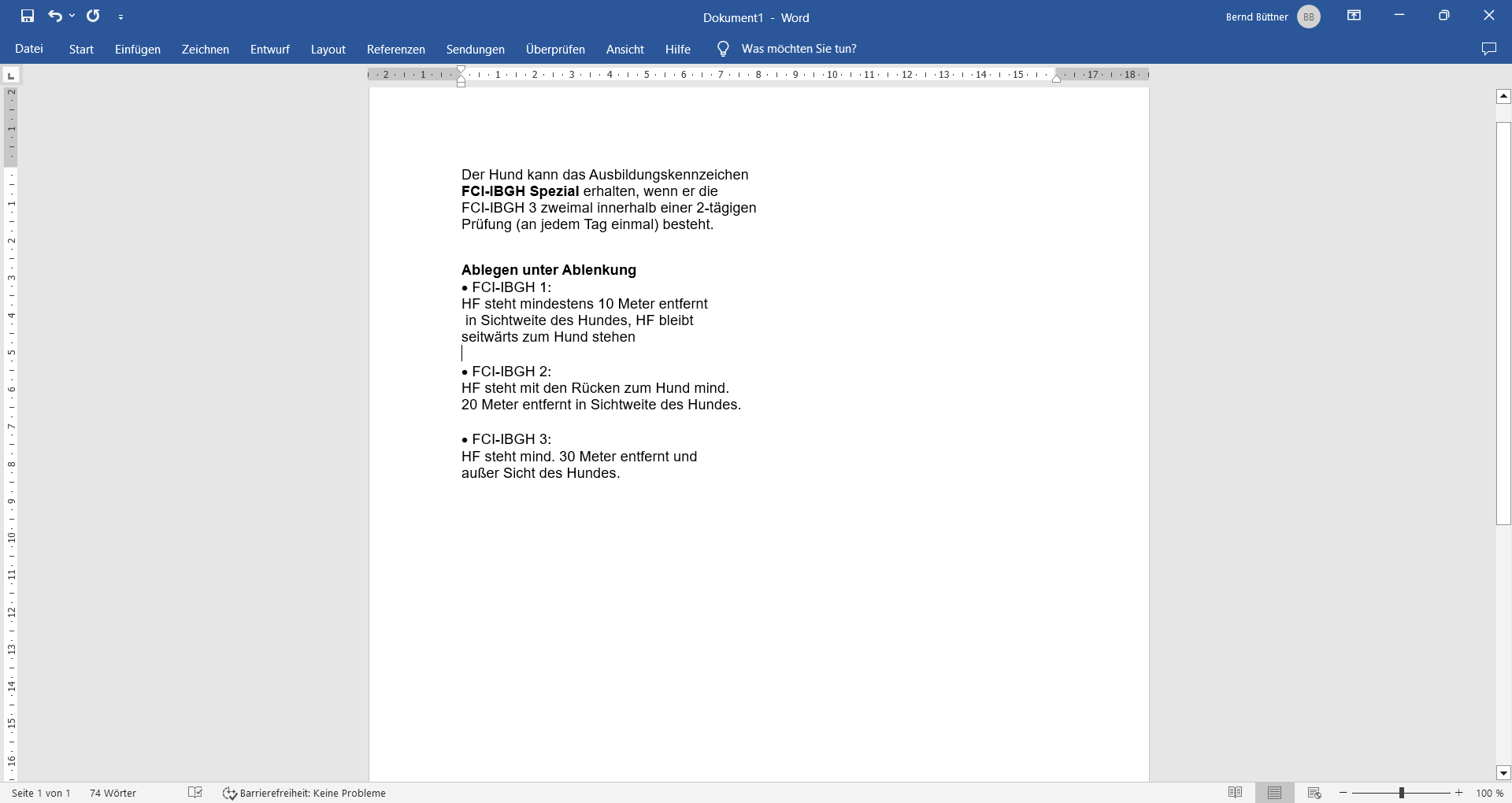 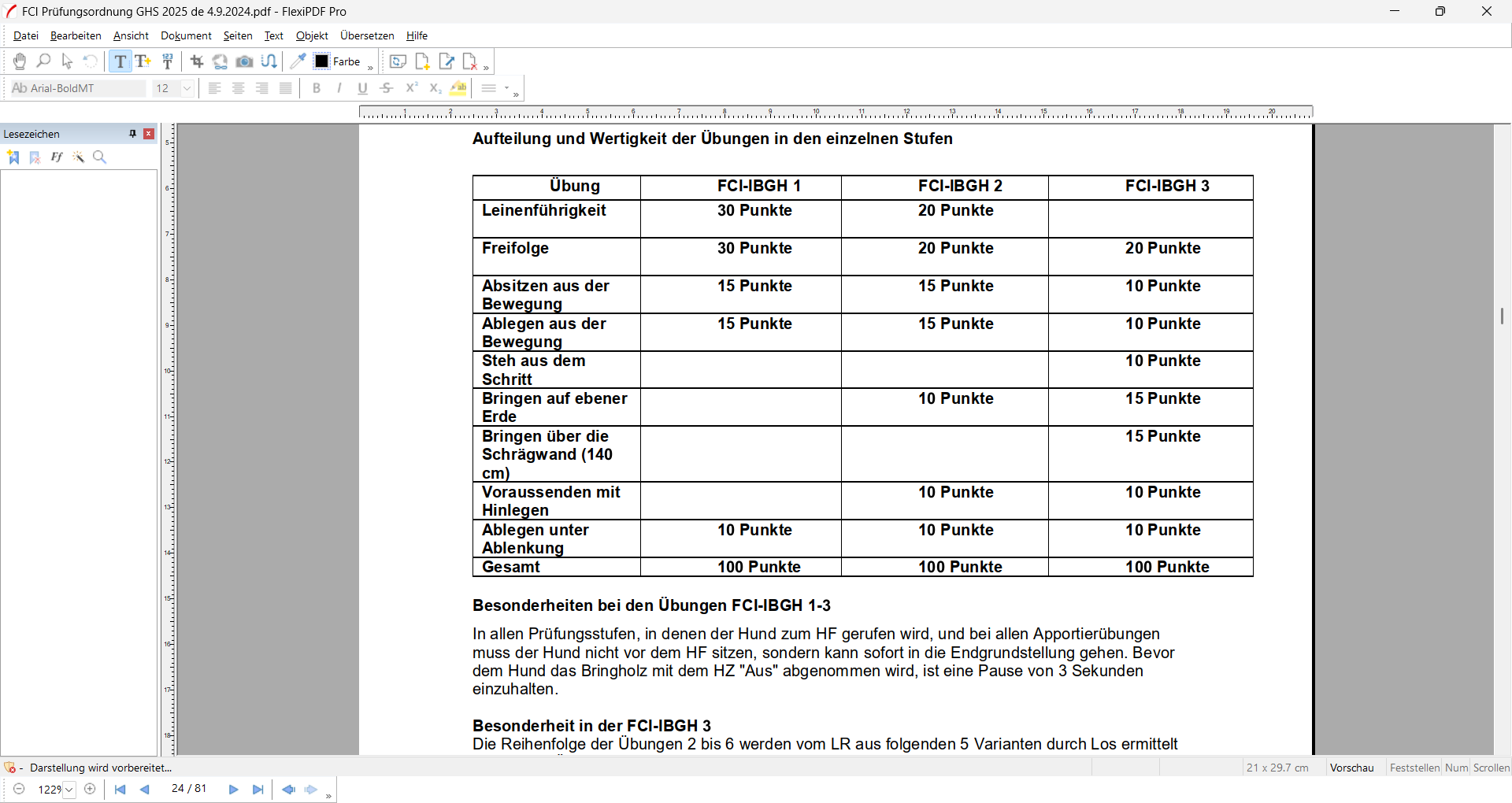 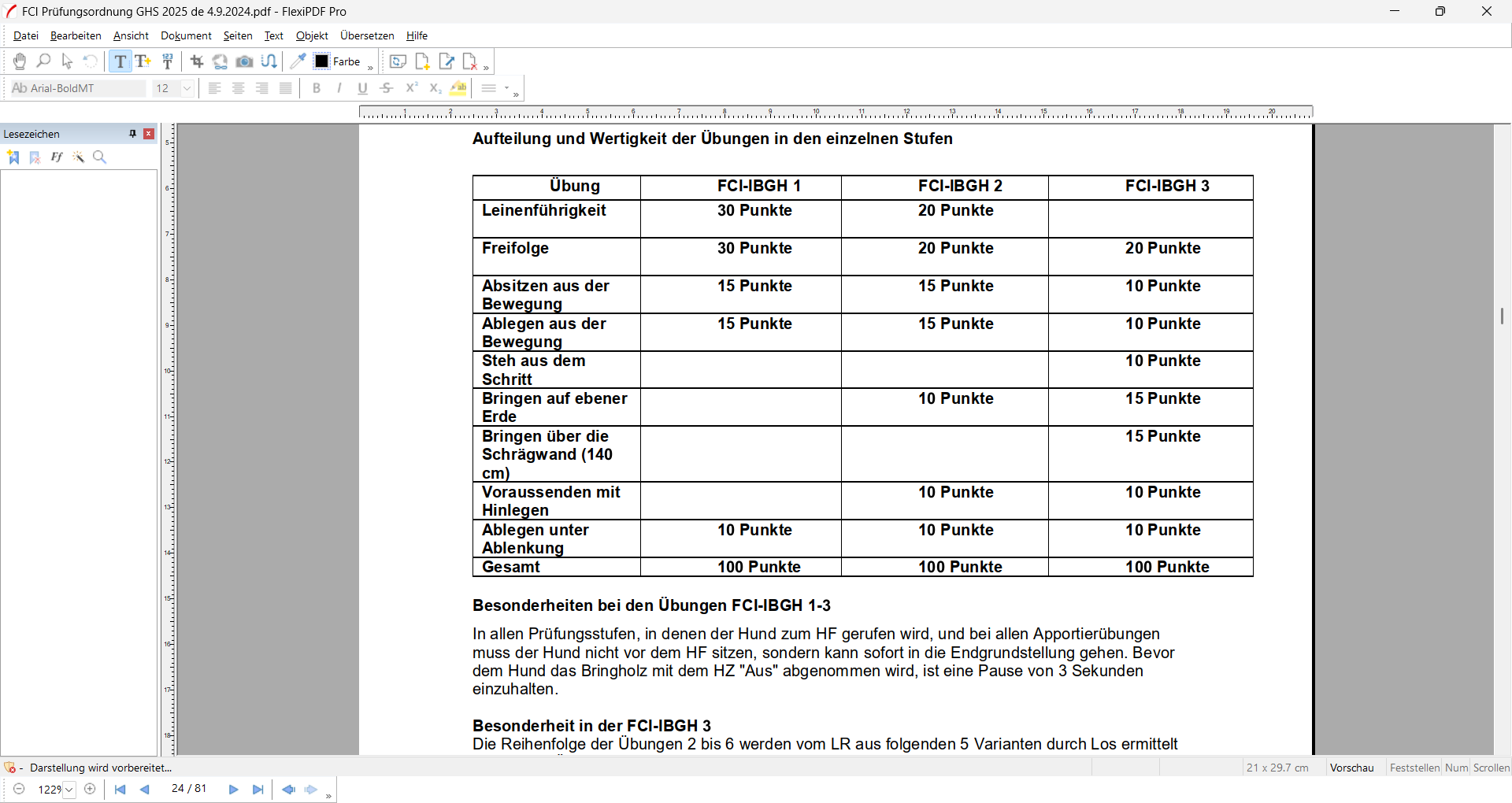 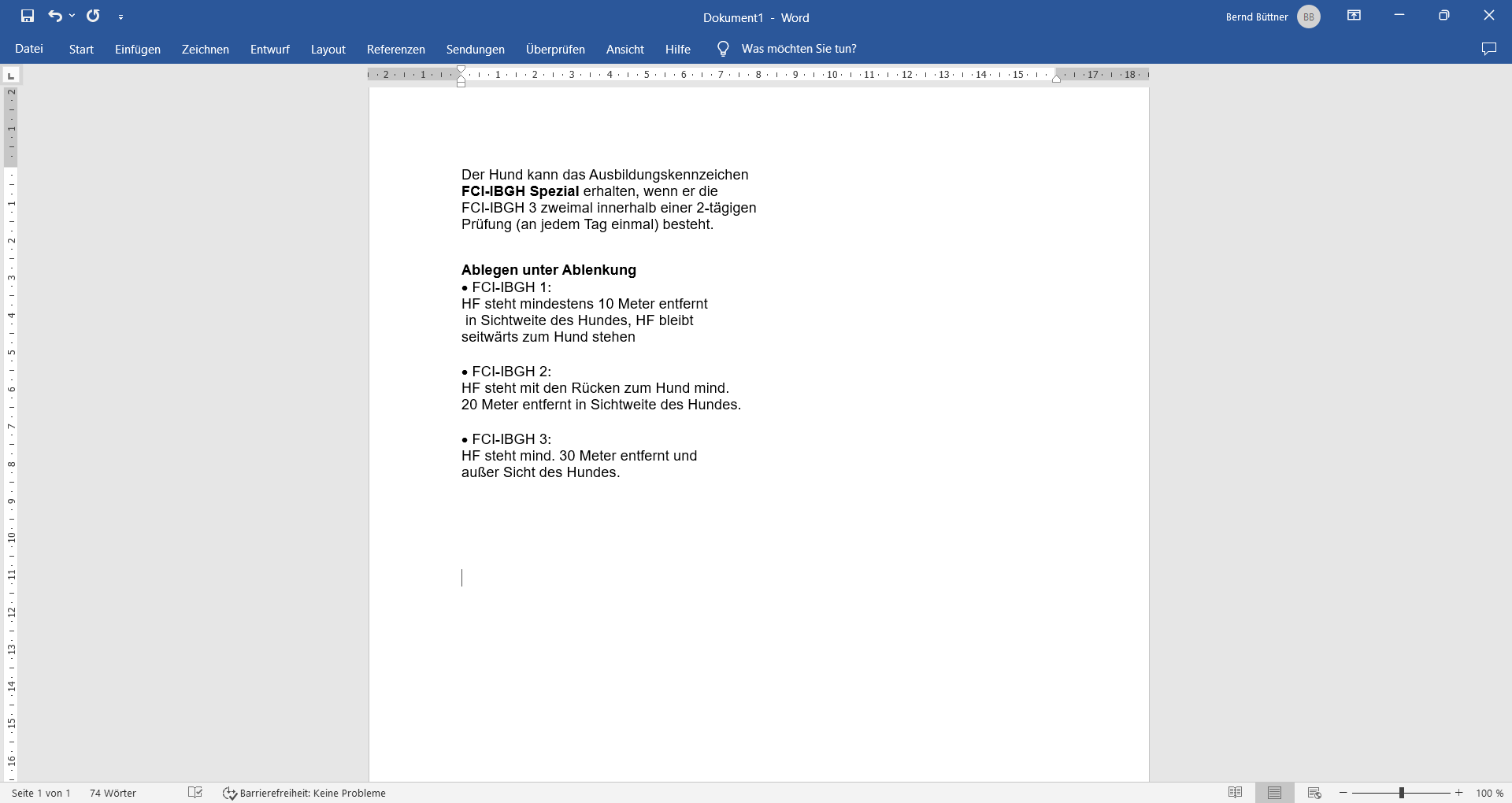 17
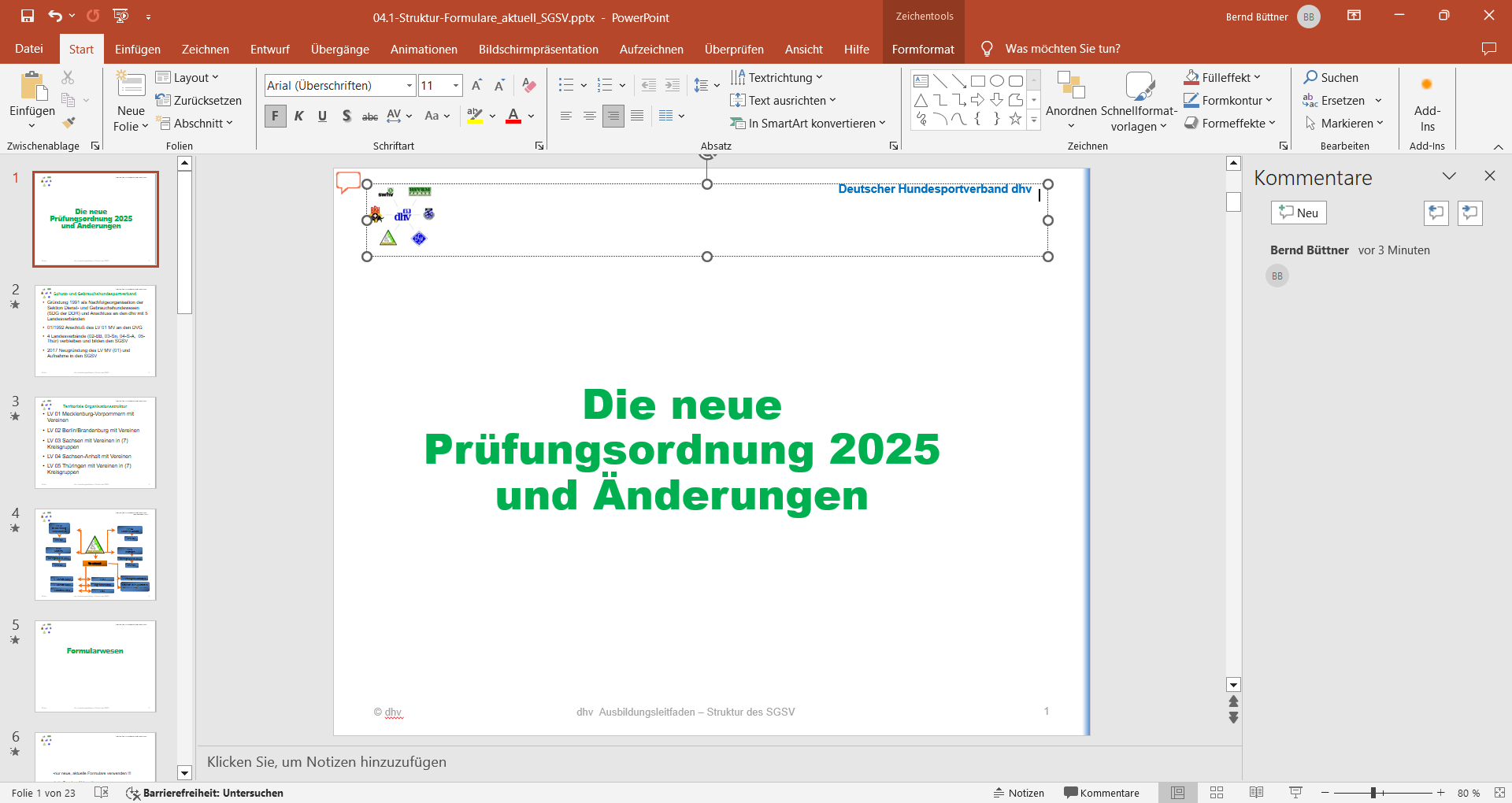 Deutscher Hundesportverband dhv
Bringen auf ebener Erde FCI-IBGH 2 und 3 bzw. Wand
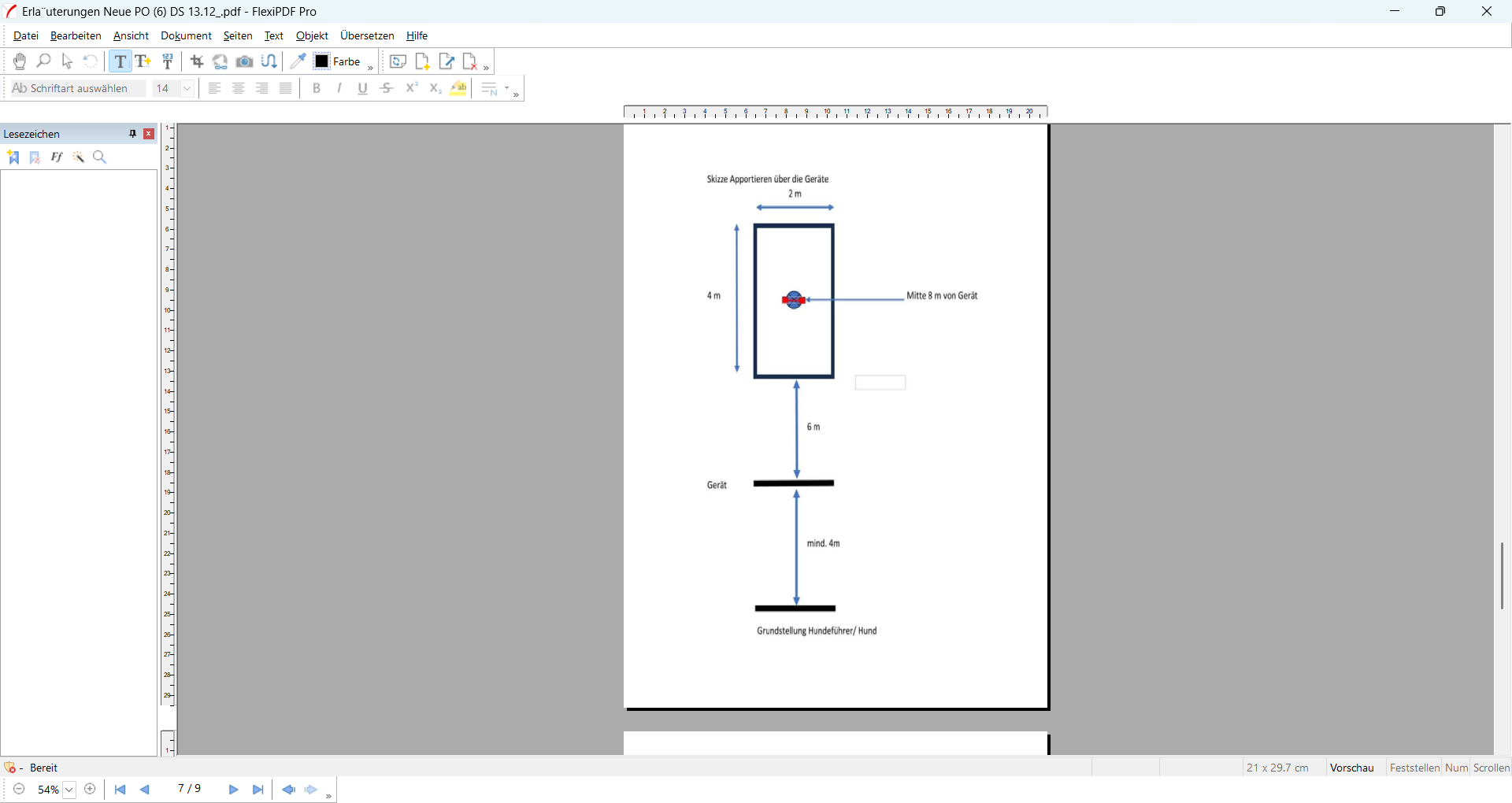 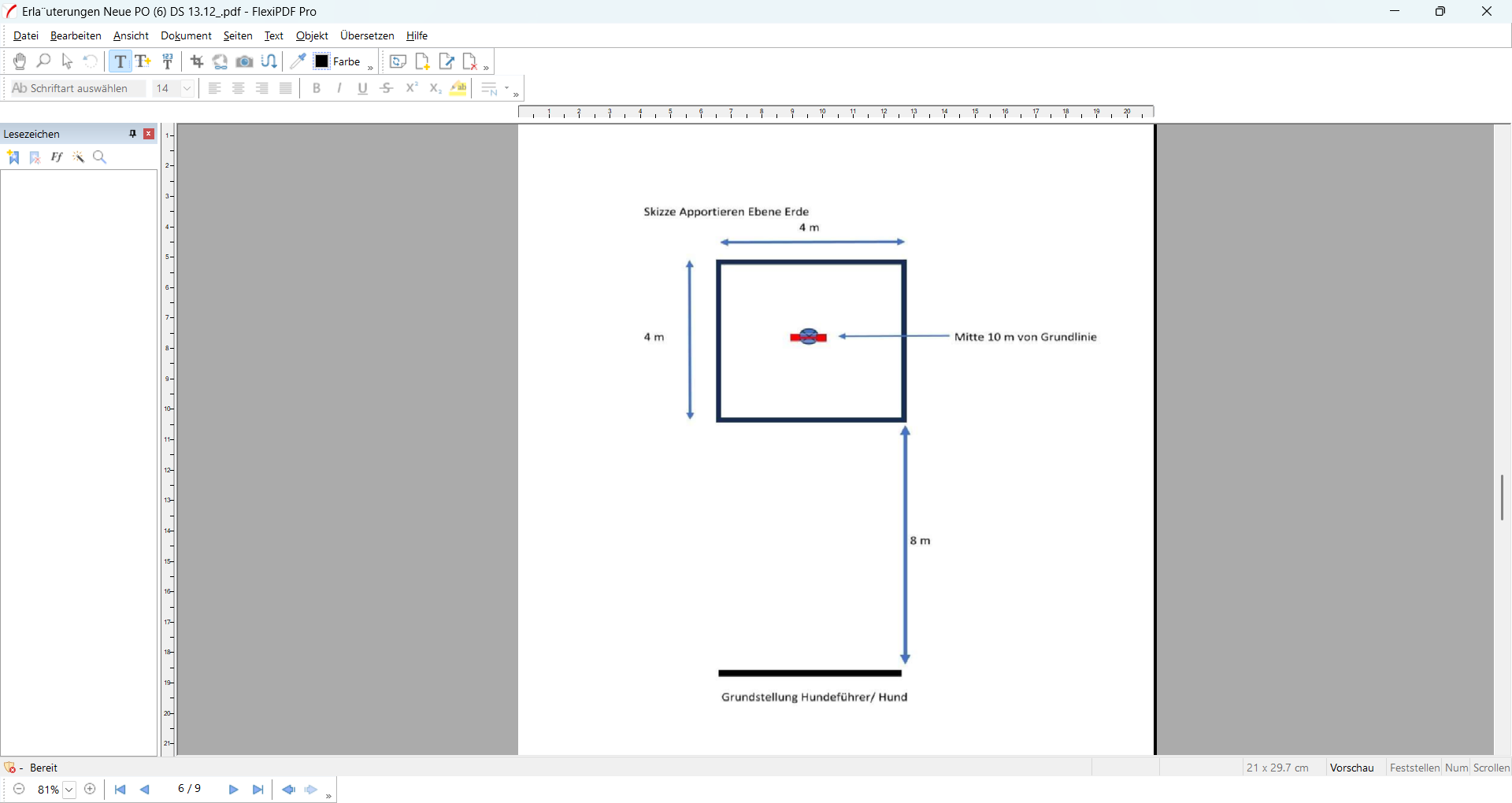 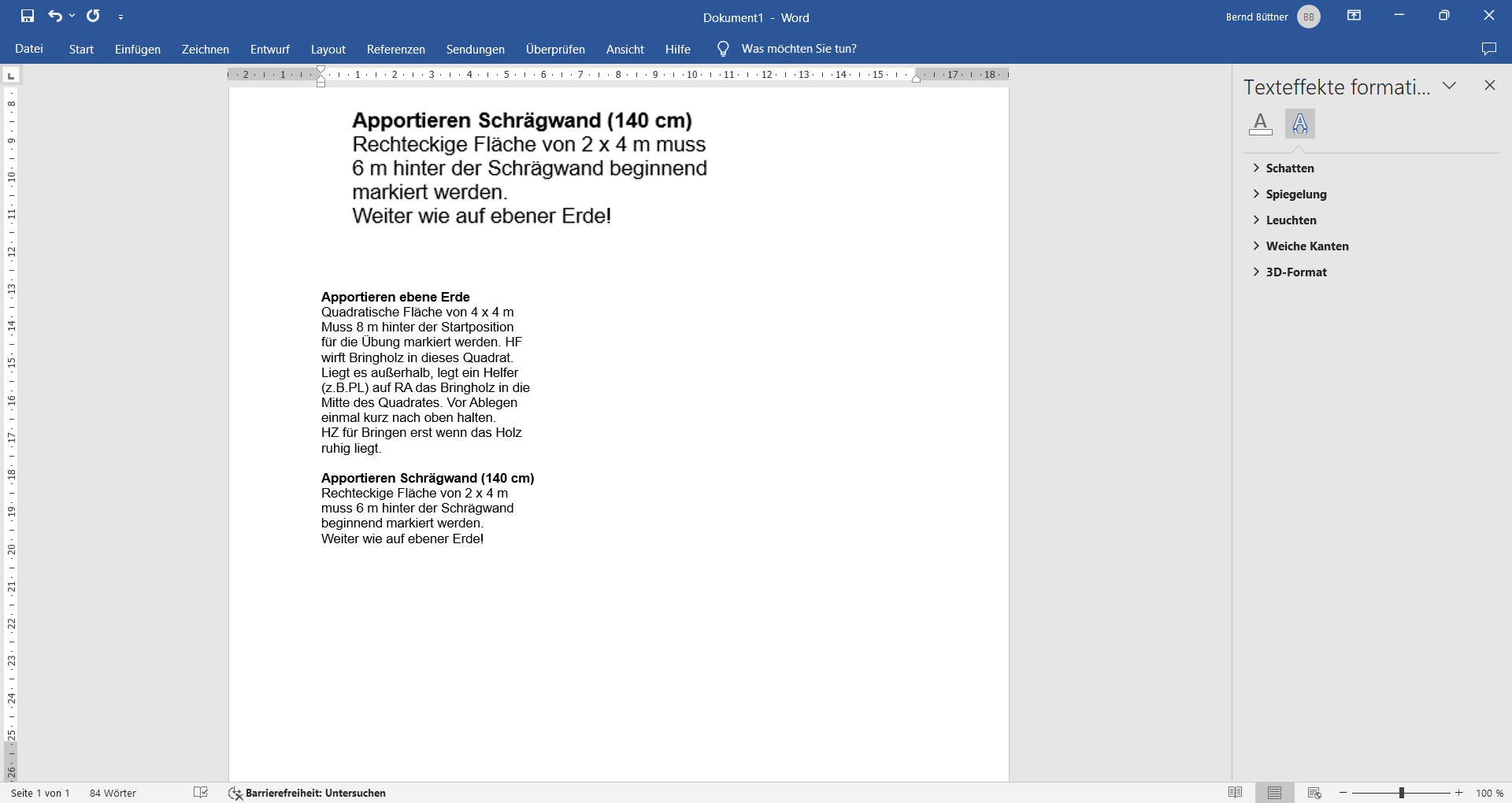 Für Bringhölzer gibt es keine Gewichtsvorgaben, nur Steg muß aus Holz sein
18
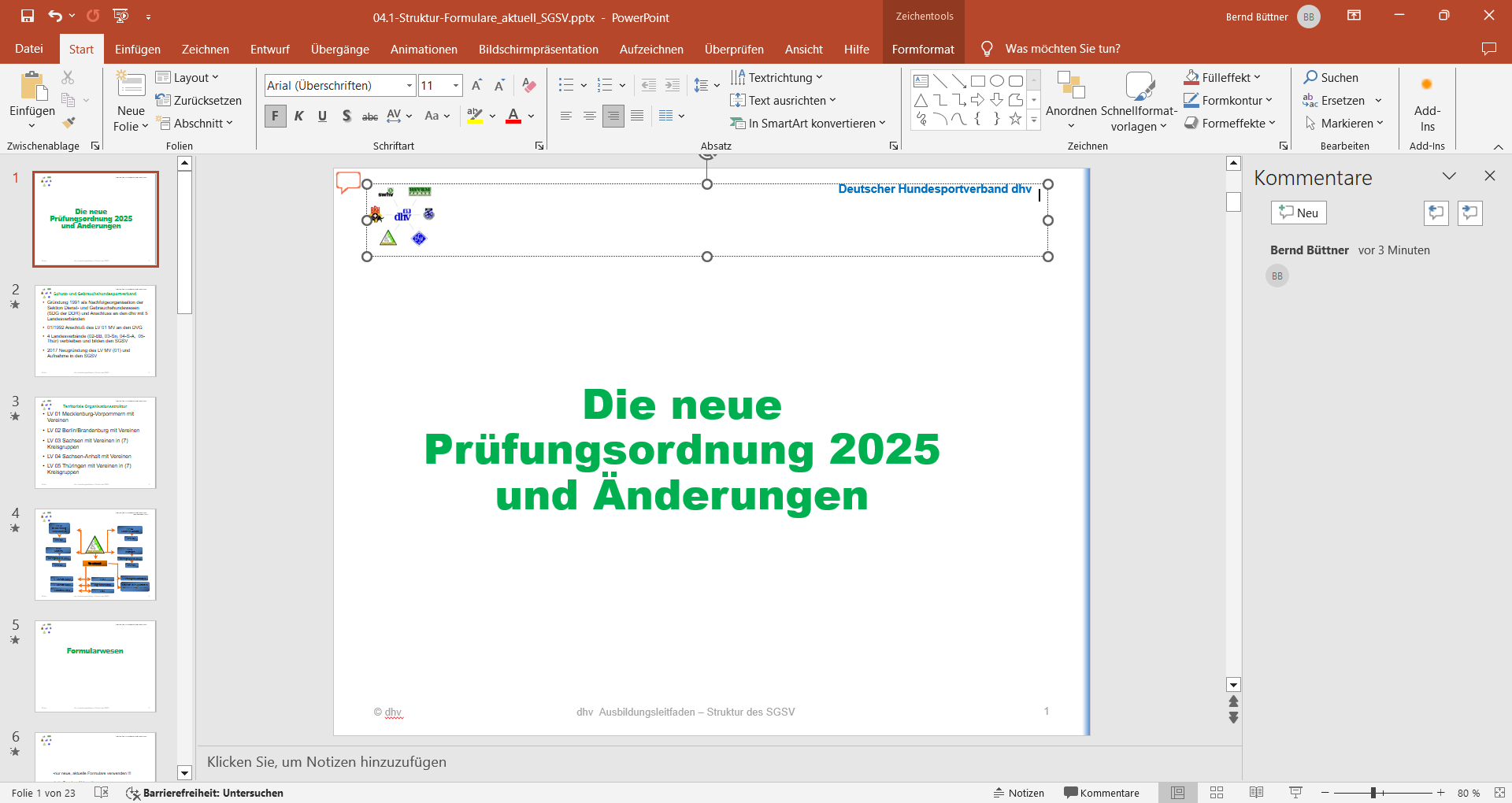 Deutscher Hundesportverband dhv
Hinweise zur Bewertung
Der HF darf dem Hund das HZ “Sitz” geben um ihn an der Position zu halten und muss neben dem Hund in der GRST stehen bleiben, wenn das Holz außerhalb der Begrenzung liegt

LR gibt nach dem Werfen dem HF das Zeichen für Stoppen (falls Bringholz außerhalb liegt) bzw. die Freigabe fürs Bringen (wenn das Holz richtig liegt bzw. nachdem es während des Assistenten ausgelegt wurde).

Verlässt der Hund die Position bevor der LR das Zeichen zum Auslegen gegeben hat, wird die Übung mit M 10 bewertet (zzgl. anderer fehlerbedingter Abzüge) 

Verlässt der Hund die Position nachdem der Assistent das Bringholz ausgelegt hat und sich noch nicht in die Position gebracht hat, ist die Übung mit bis -2 zu bewerten. abhängig wann der Hd die Position verlässt.(zzgl. anderer fehlerbedingter Abzüge) 

Verlässt der Hund die GST während der Assistent das Bringholz noch in der Hand trägt, ist die Übung mit M 0 zu bewerten. 

Sollte das Bringholz vom HF bewusst nicht richtig geworfen werden, z.b. Fallenlassen, nur wenige Meter 	erfolgt 	Disq. wg. Unsportlichkeit.
19